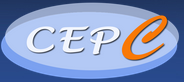 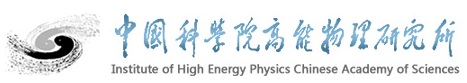 CEPC Partial Double Ring Lattice Design and DA Study
SU Feng    GAO Jie   WANG Dou   WANG Yiwei   Li Yongjun   BAI Sha   
BIAN Tianjian GENG Huiping   ZHANG Yuan  
Institute of High Energy Physics
高能环形正负电子对撞机相关的物理和关键技术预研究”项目启动会，2016.9.27
Outline
CEPC PDR  Lattice Design Progress:
CEPC PDR Parameter and Lattice Layout
CEPC PDR ARC Length Consideration and Redesign
CEPC PDR DA Study ( NSGAII & DA Optimization)
CEPC APDR Scheme
CEPC Double Ring Scheme
Summary
CDR Report & CDR & Plan & Next to do
2
Outline
CEPC PDR Parameter and Lattice Layout
3
Parameter for CEPC partial double ring（wangdou20160918）
4
CEPC Partial Double Ring Layout
1/2RF
1/2RF
IP1_ee
RF
RF
3.7Km
1/2RF
1/2RF
Bypass 
about 42m
Bypass 
about 42m
IP4_pp
IP2_pp
1/2RF
1/2RF
IP1_ee/IP3_ee,  3.7Km
IP2_pp/IP4_pp, 1132.8m
4 Short Straights, 141.6m
4 Medium Straights, 566.4m
4 Long Straights, 944m
2 Short ARC, 24*FODO, 1132.8m
4 Medium ARC, 112*FODO, 5286.4m
4 Long ARC, 124*FODO, 5852.8m
C=60830.4m
RF
RF
IP3_ee
1/2RF
1/2RF
SU Feng
2016.9.15
CEPC Partial Double Ring Layout
12
62.5urad
4.5m
B2
507.1m
614.4m
B1
357.5m
65m
307.2m
Full crossing angle 30mrad
15mrad
B4
IP
7.852m
1851.733m
B3
Separator
Version 1.0
sufeng
2016.9.15
For CEPC 120GeV beam:
Max. deflection per separator is 66μrad.
CEPC PDR1.0.3  noFFS
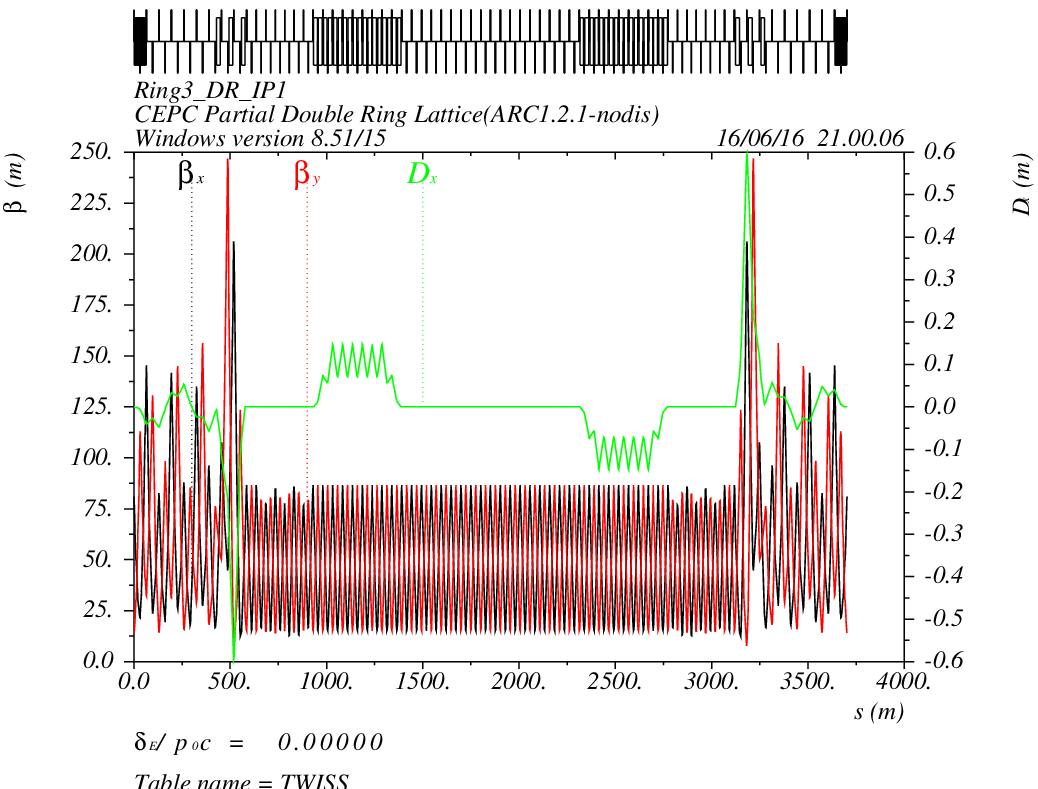 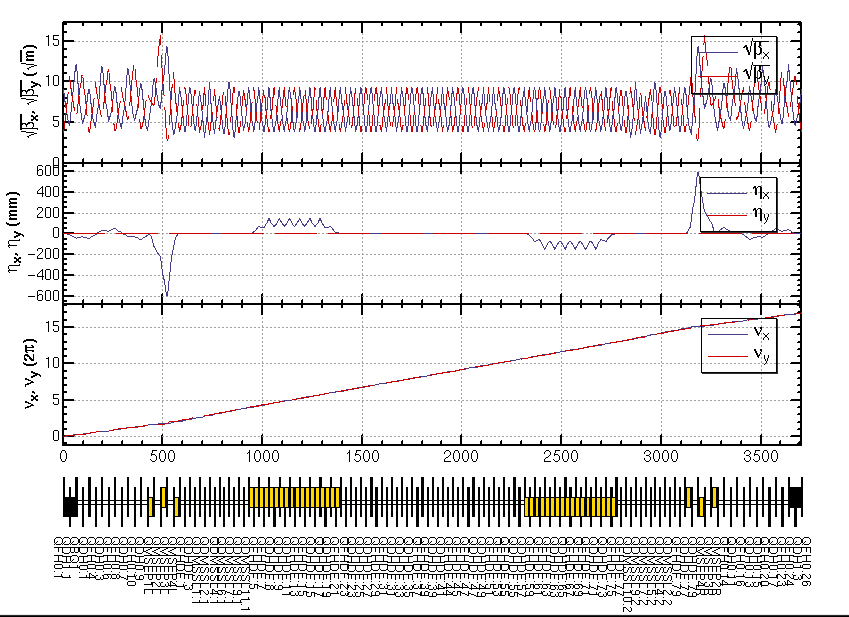 Outline
2. CEPC PDR ARC Length Consideration and Redesign
8
CEPC PDR ARC Length Consideration
The circumference should be also considered of SPPC requirement…

ARC+Straight   (>= 53 Km)
ARC+Straight+PDR
ARC+Straight+PDR+FFS
[Speaker Notes: One possible Option]
CEPC & SPPC Layout
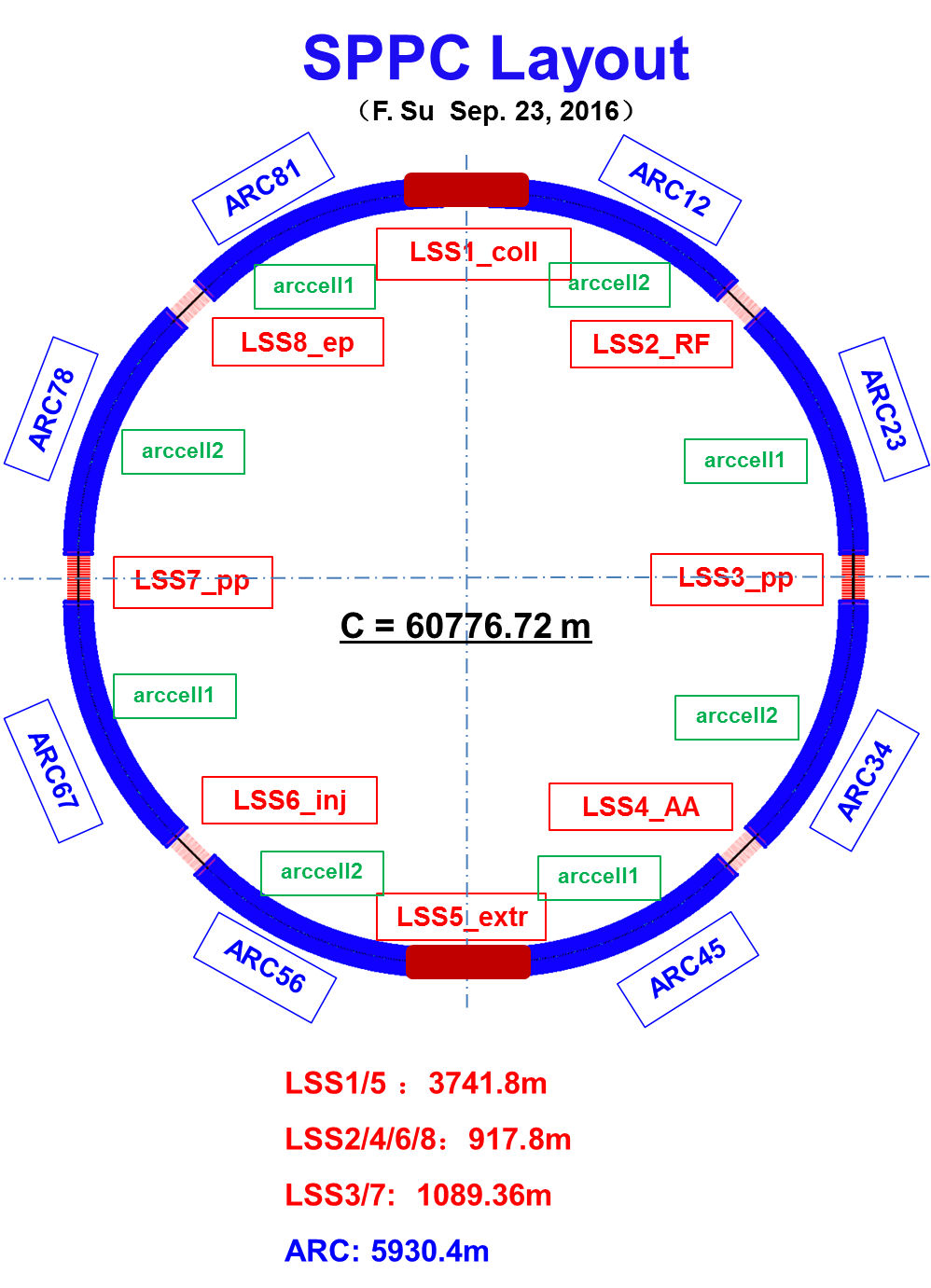 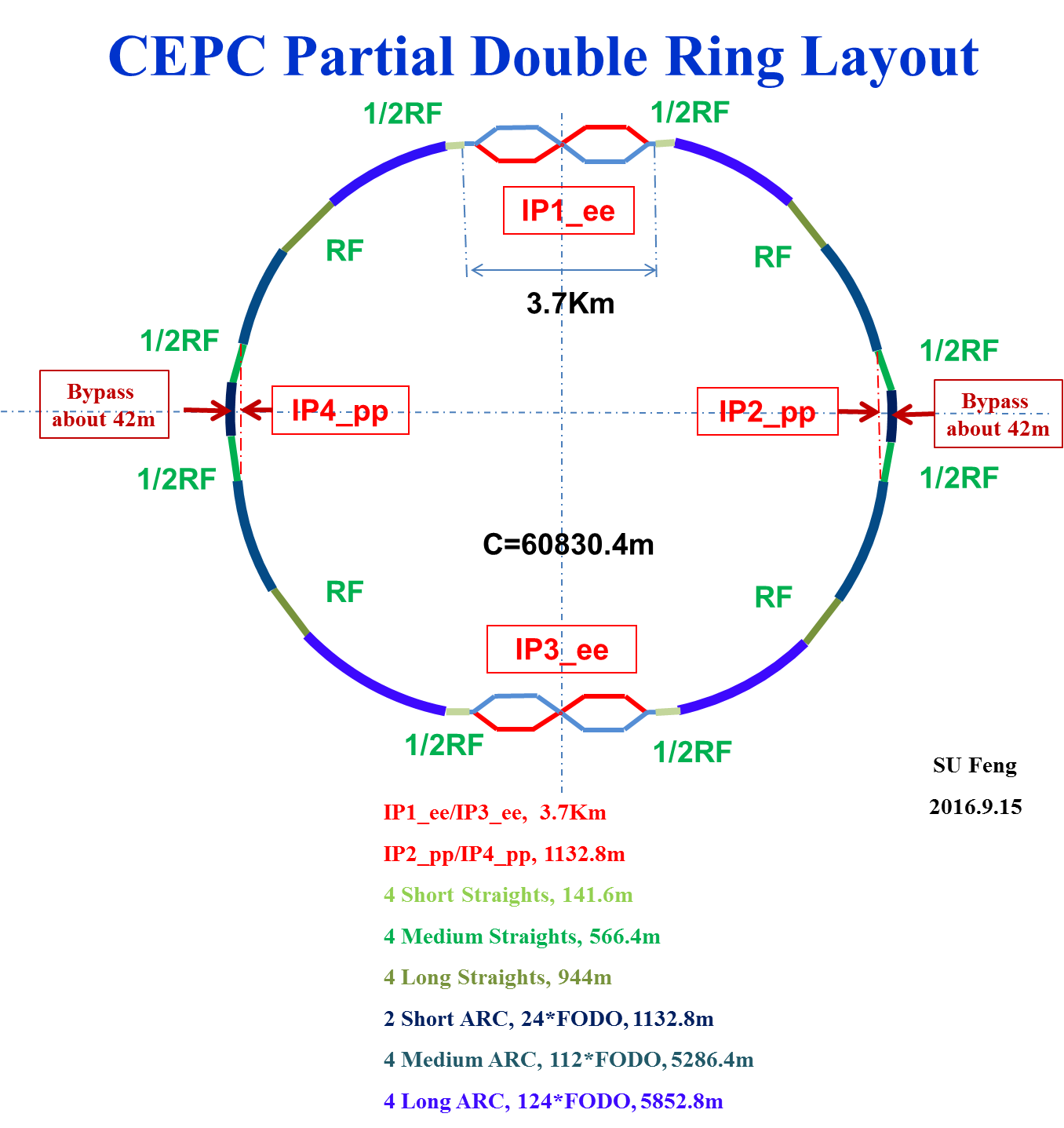 准直段Lattice 设计 （From Jianquan 2016.8.12）
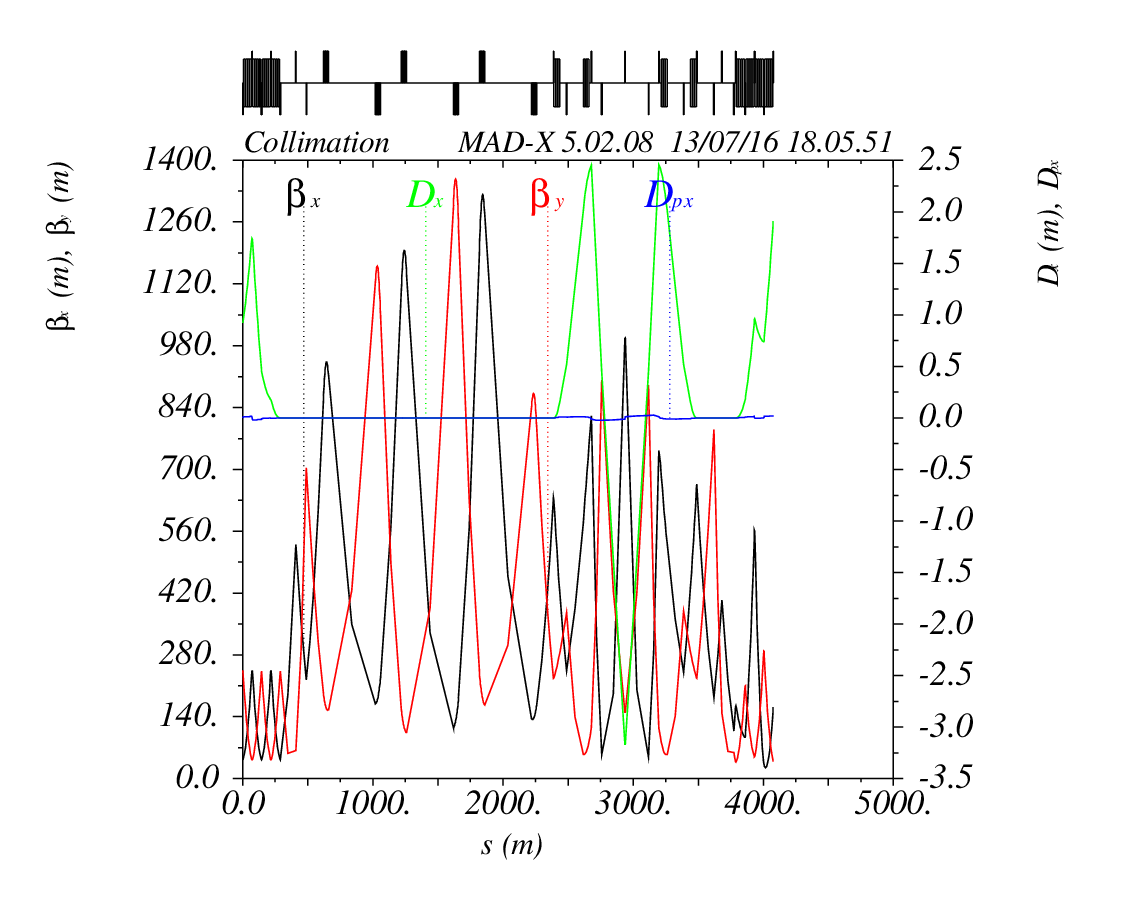 3537.8m
CEPC ARC Length According to SPPC
Theory：
In Practice：
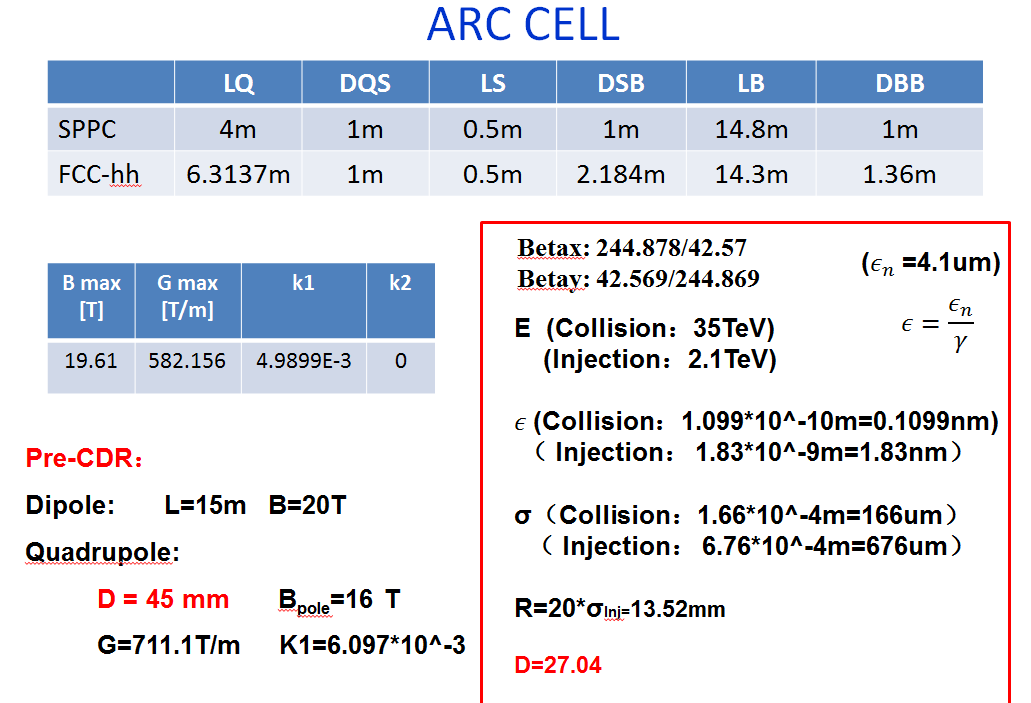 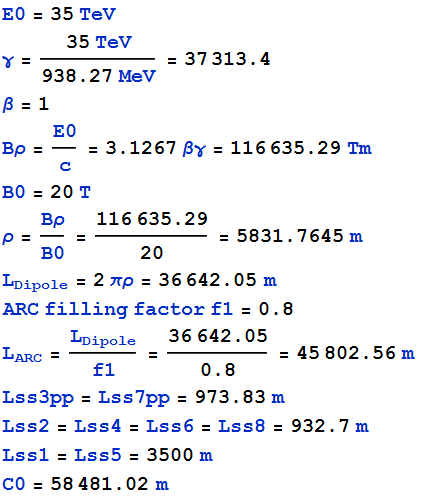 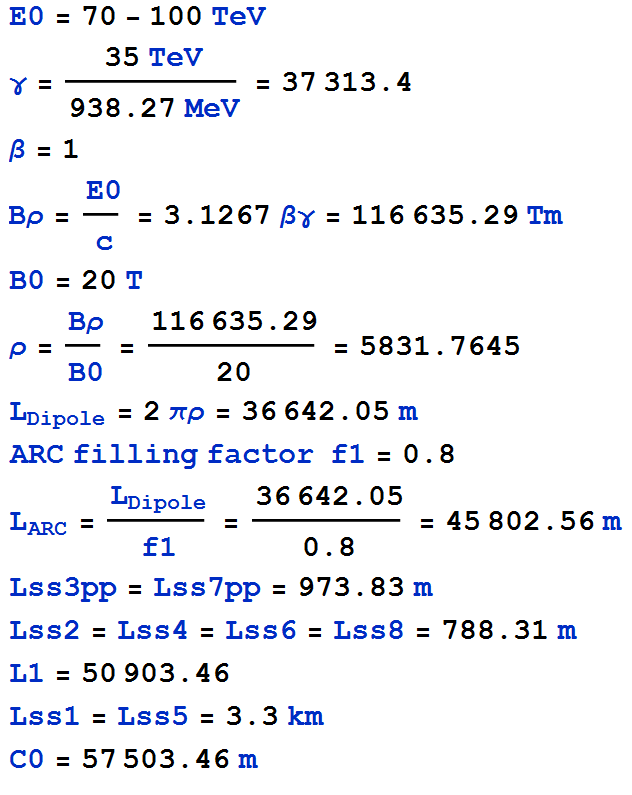 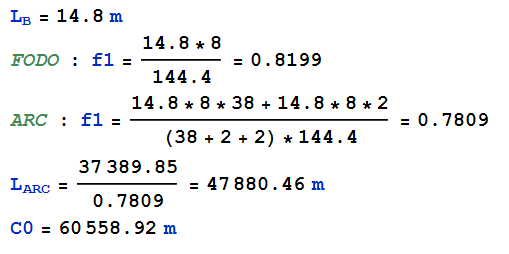 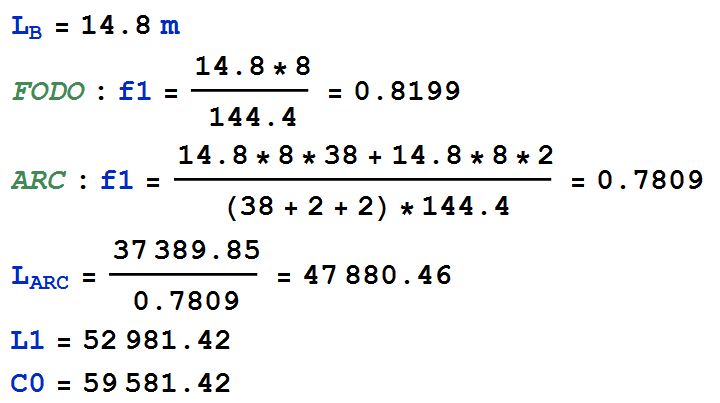 SPPC Parameter Choice and Optimize
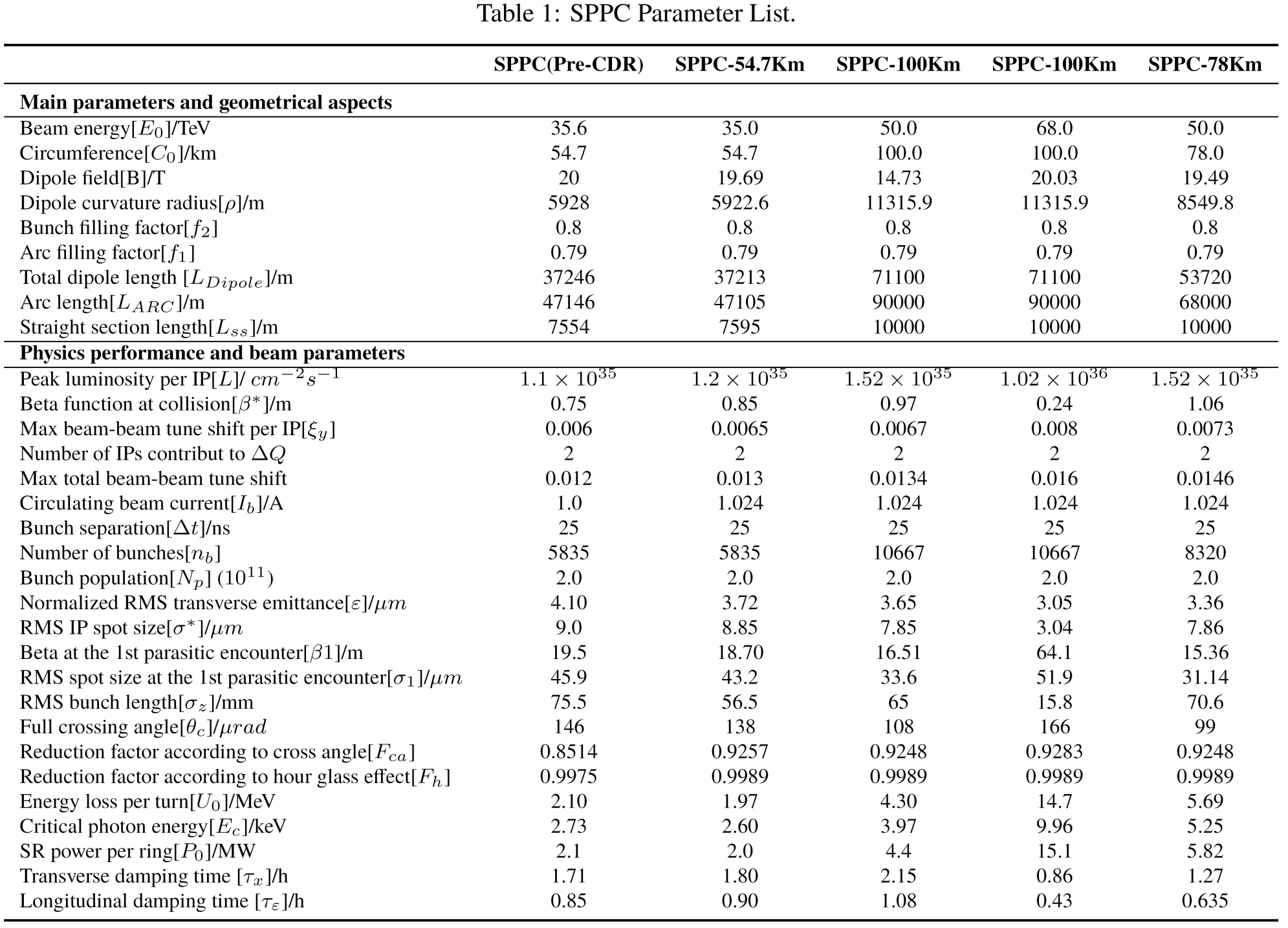 Version 201503
13
SPPC Parameter Choice and Optimize
Version 201607
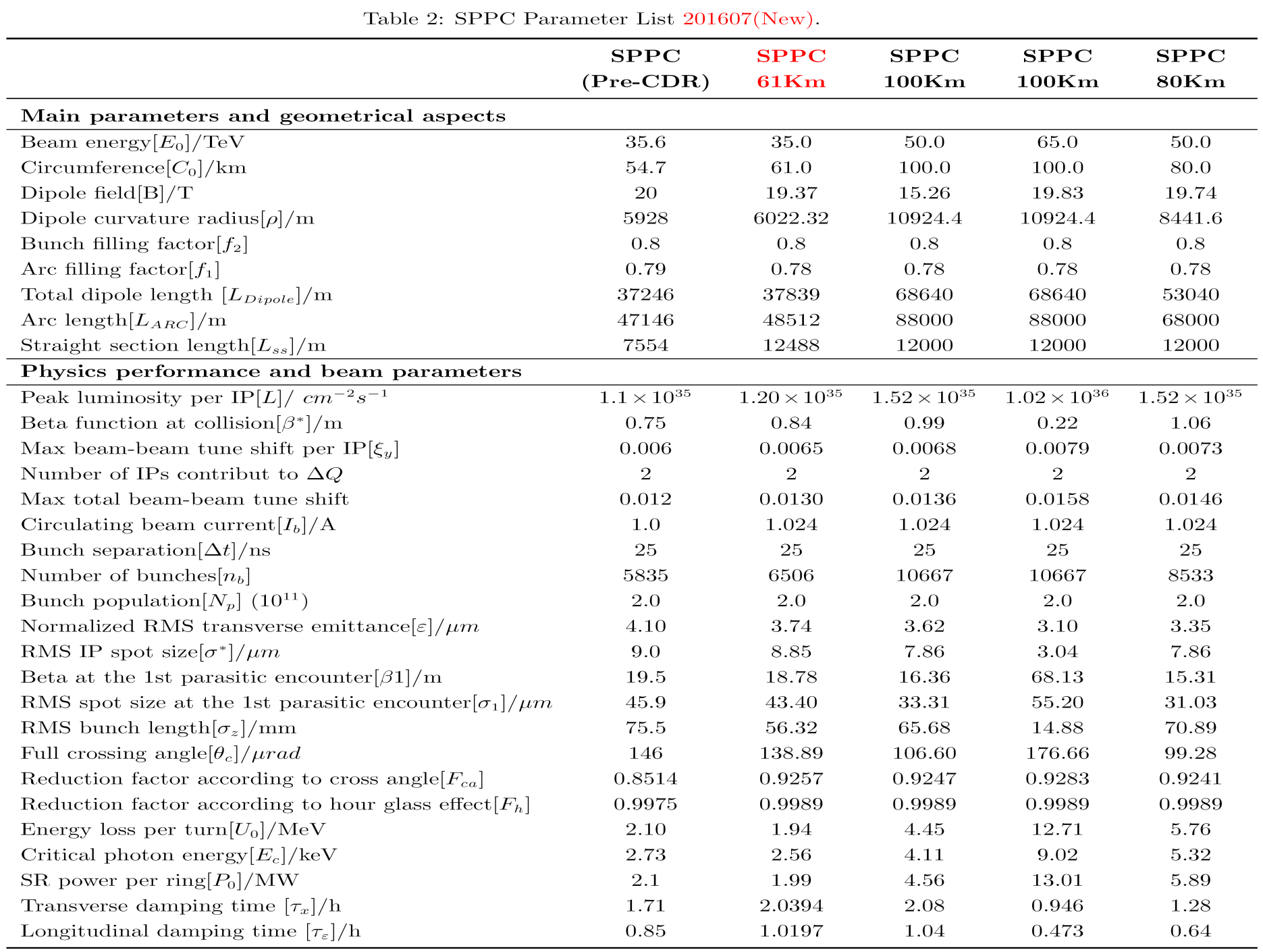 14
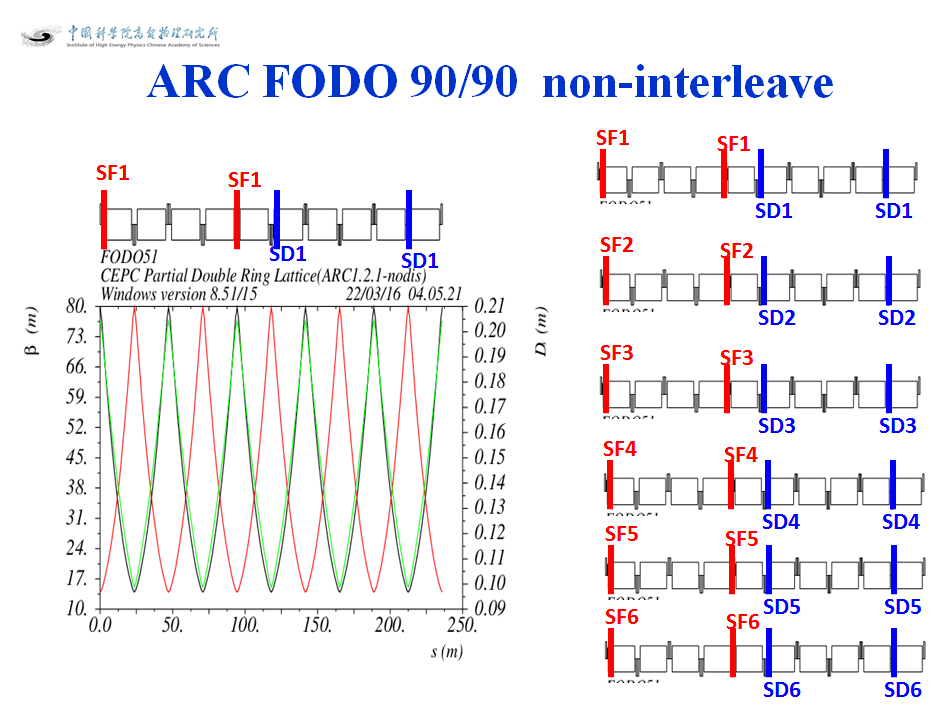 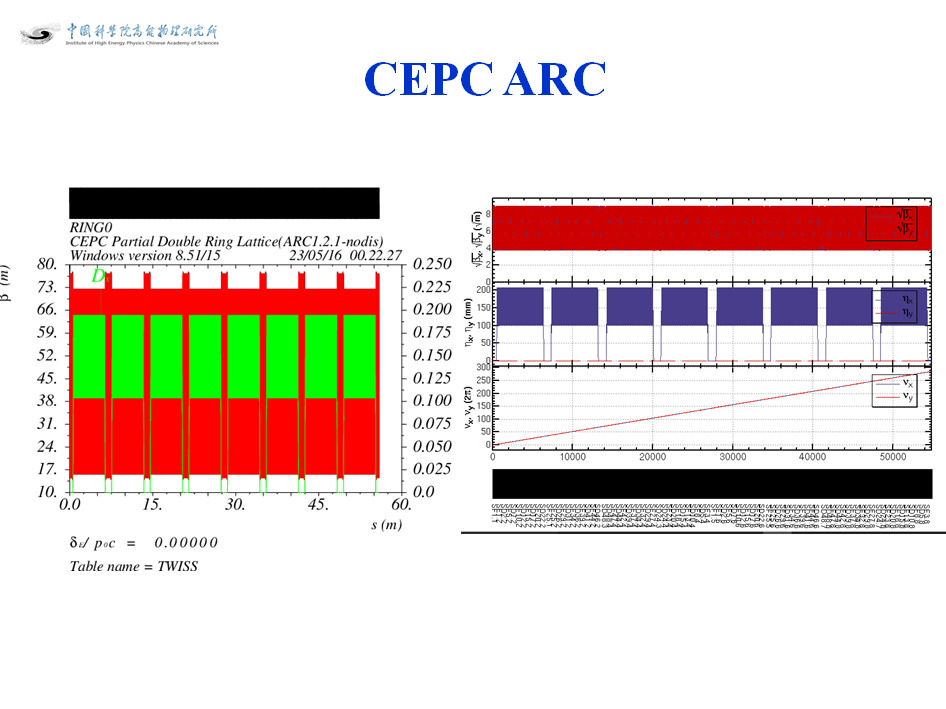 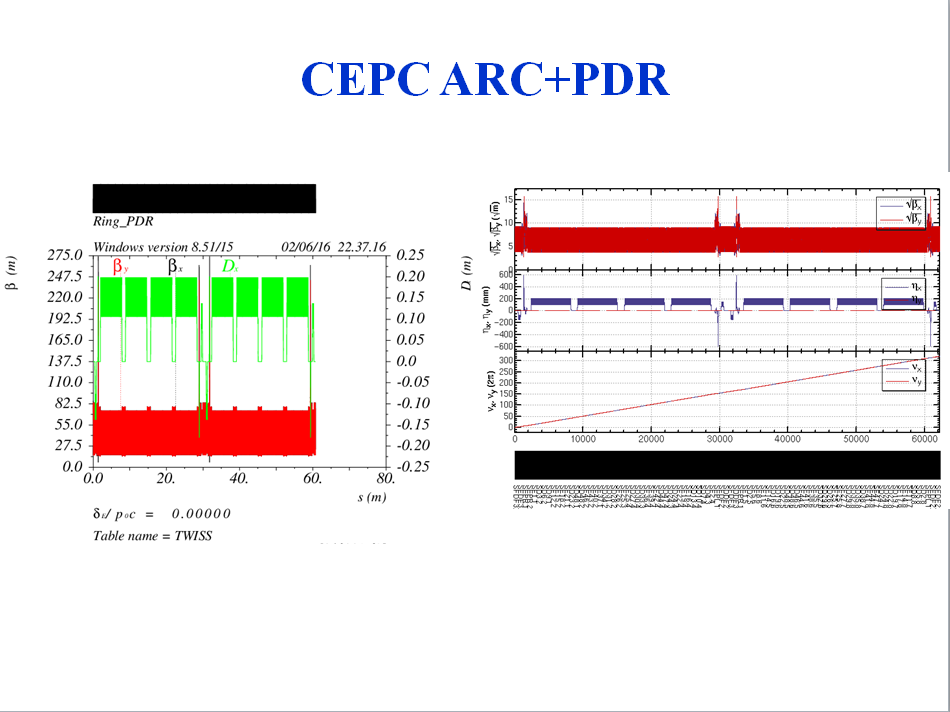 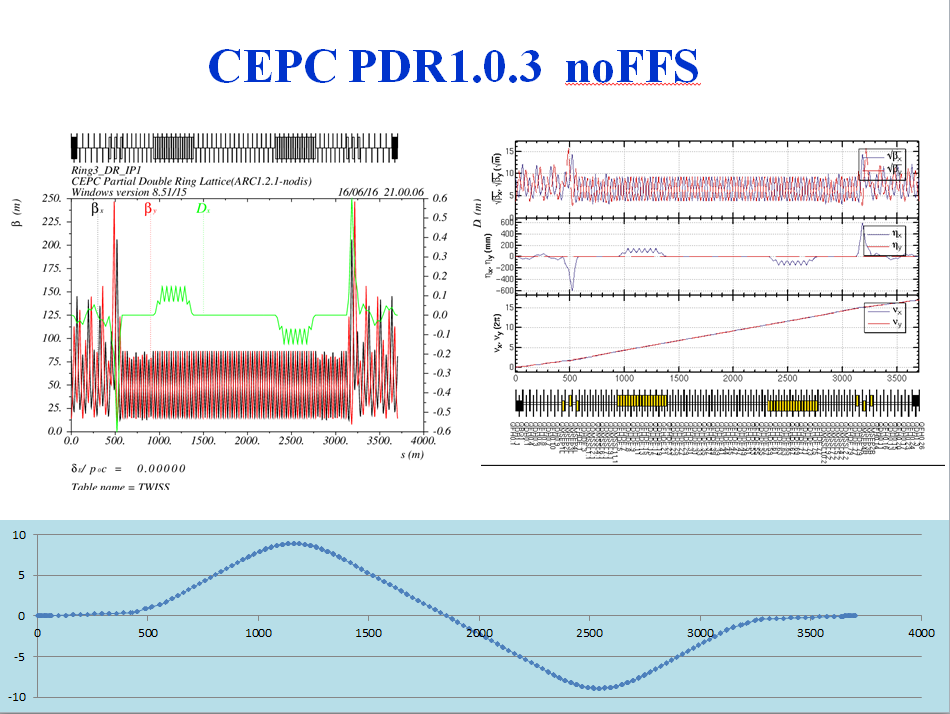 Emittance Increase (2.06nm->2.1668nm)
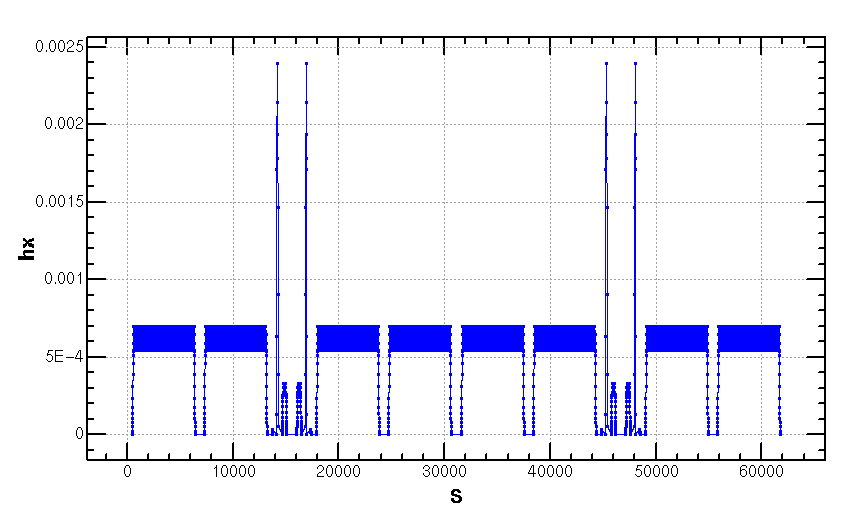 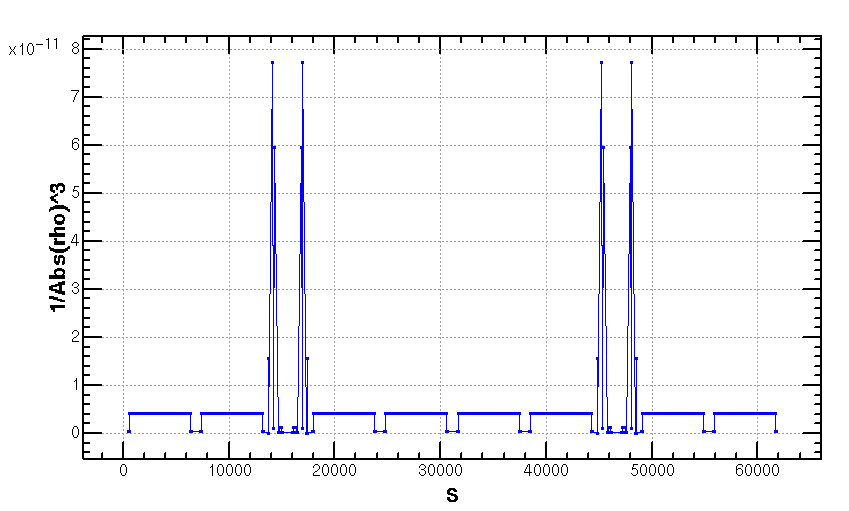 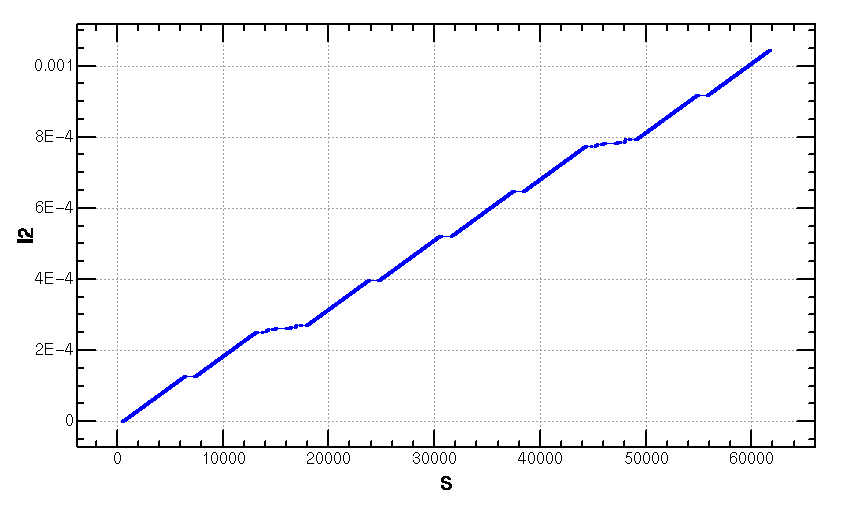 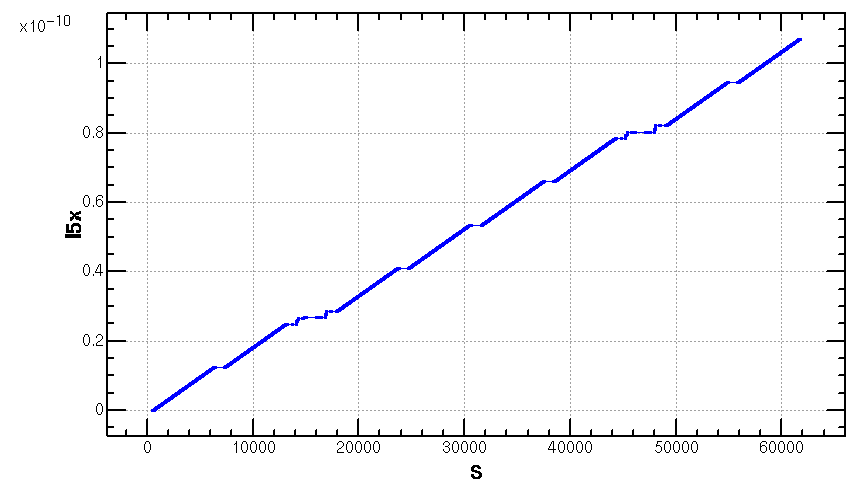 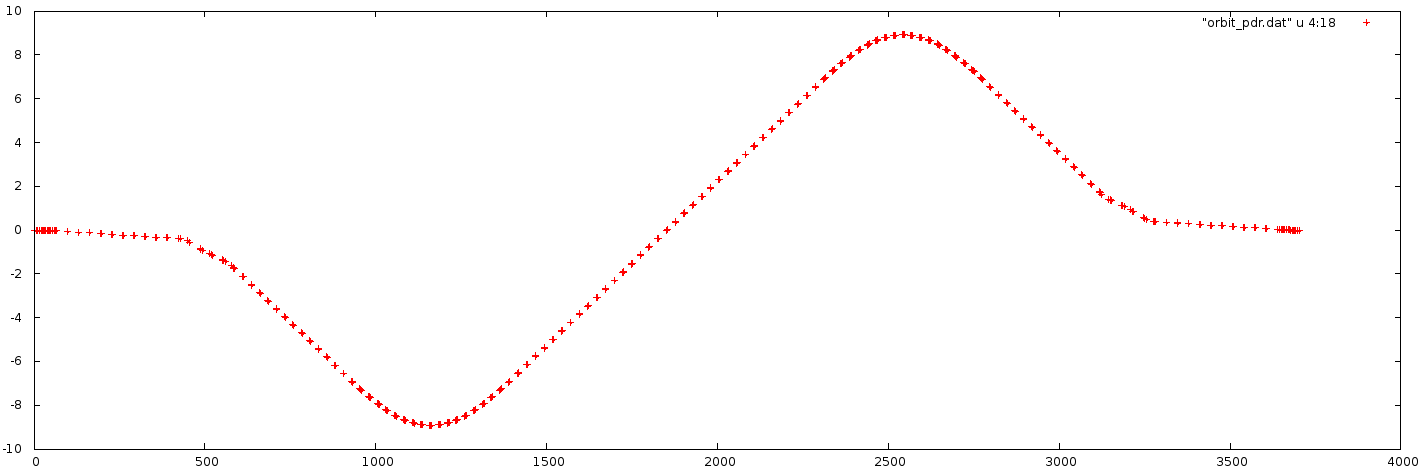 [Speaker Notes: Integration   radius]
CEPC PDR1.0.3  noFFS
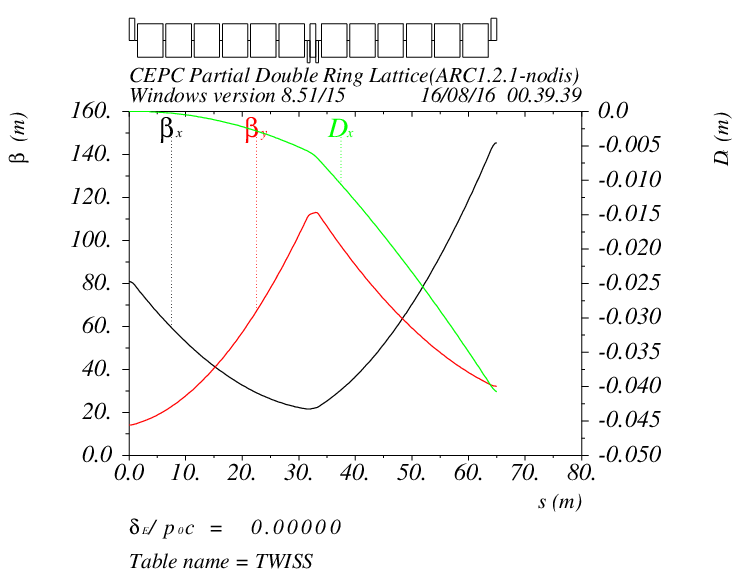 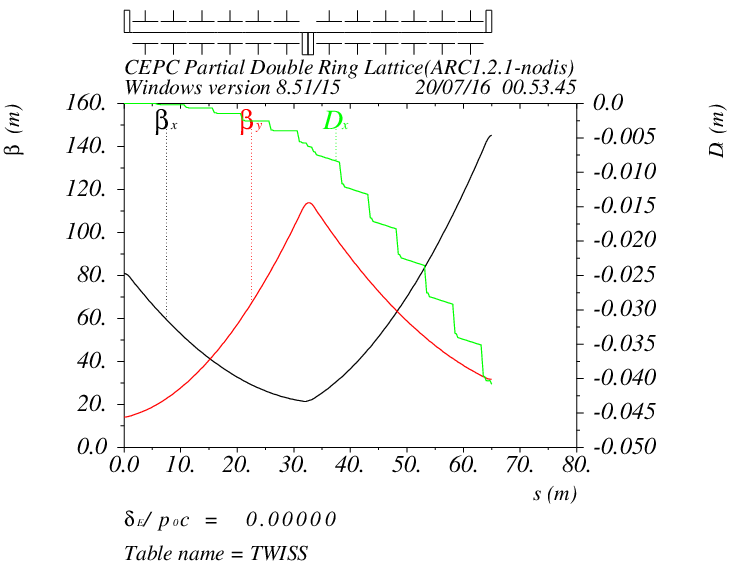 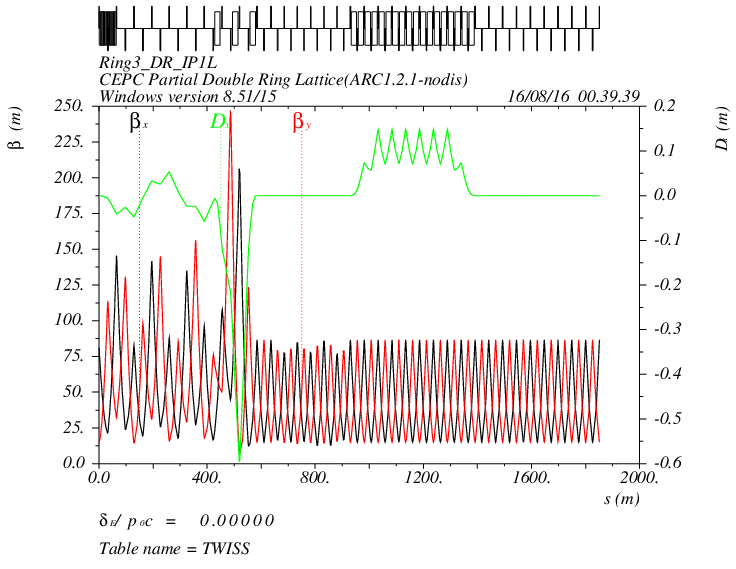 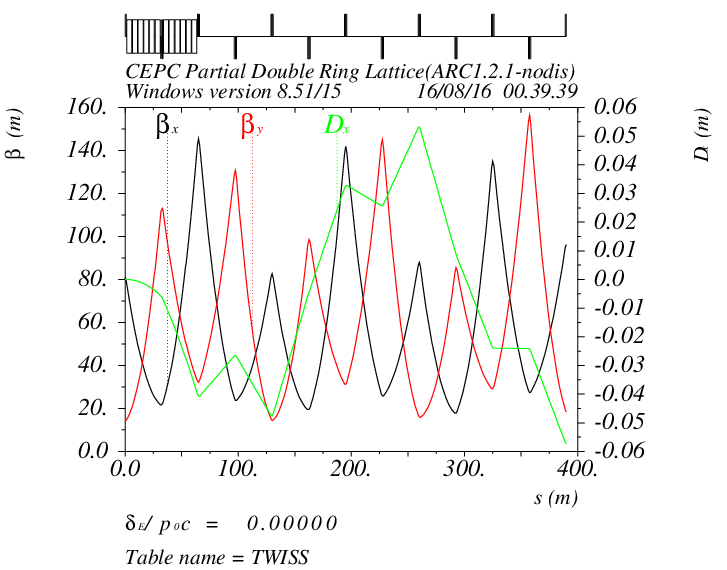 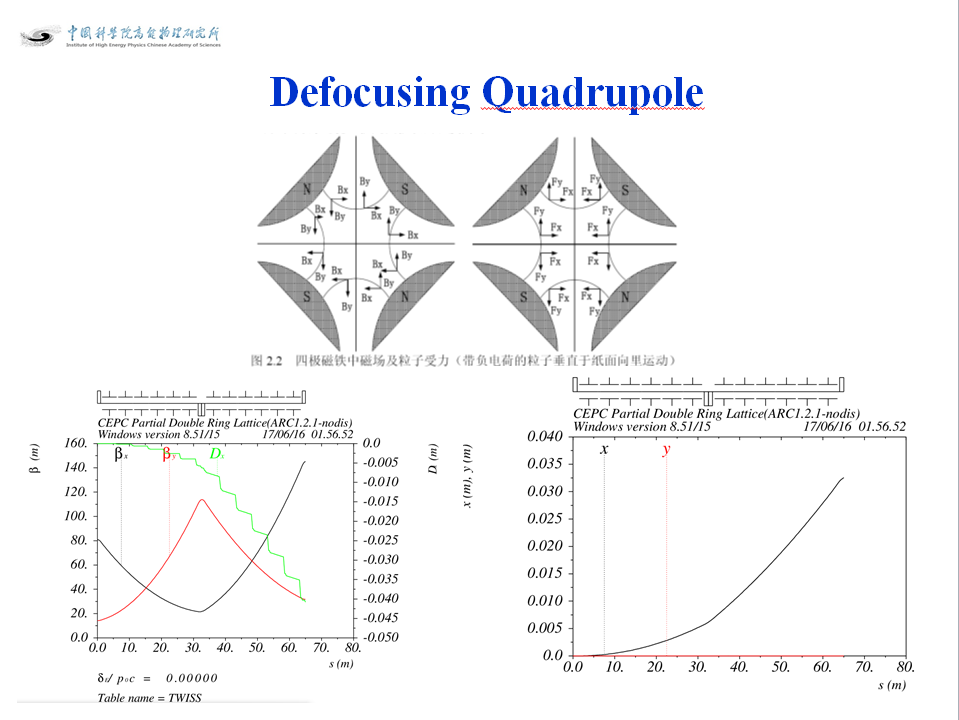 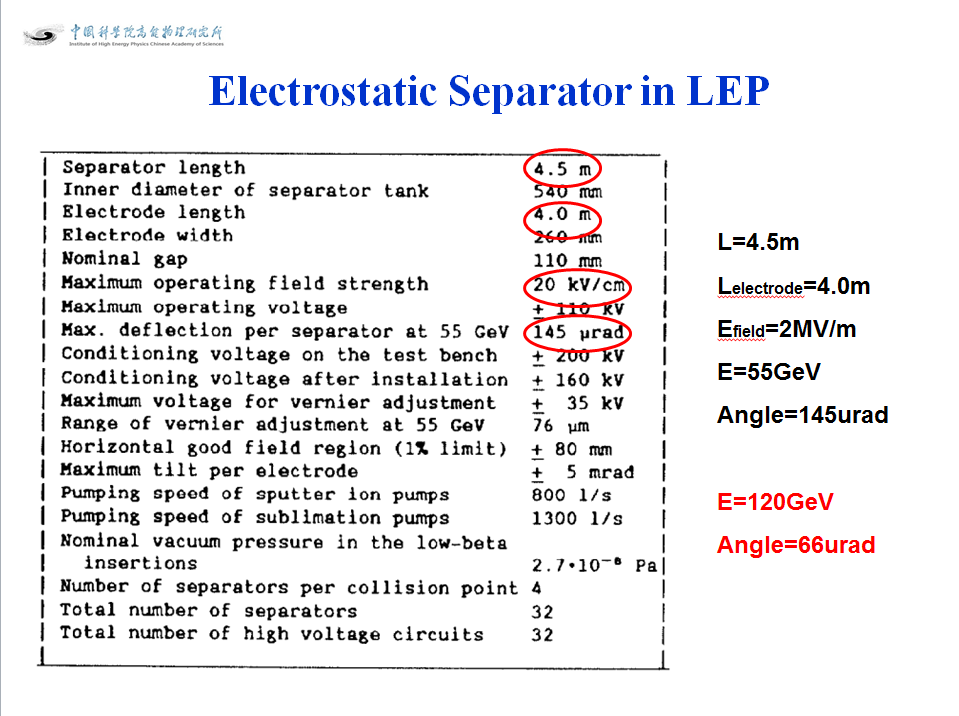 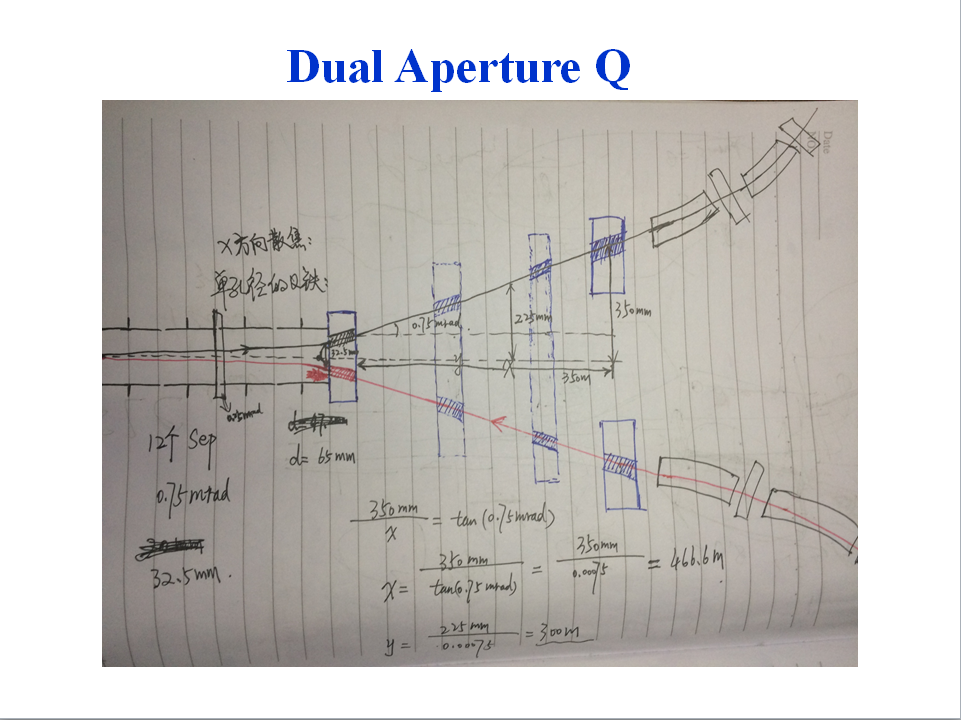 [Speaker Notes: Maximum operating field strength]
According to CEPC Pre-CDR Magnet Parameter
Dipole Strength PDR1.0.3 without FFS
20
CEPC PDR1.0.3  with FFS (Yiwei20160817)
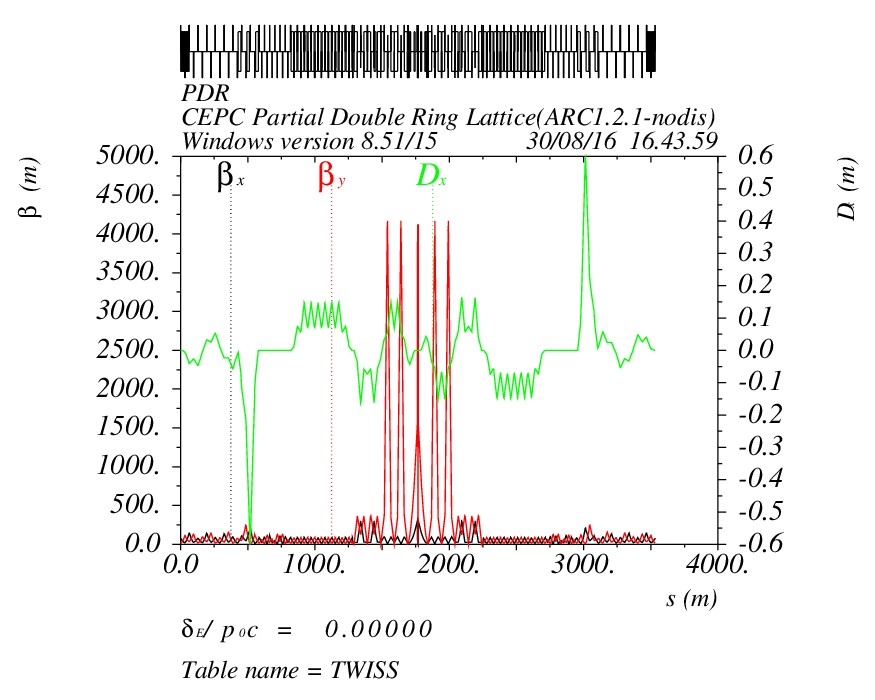 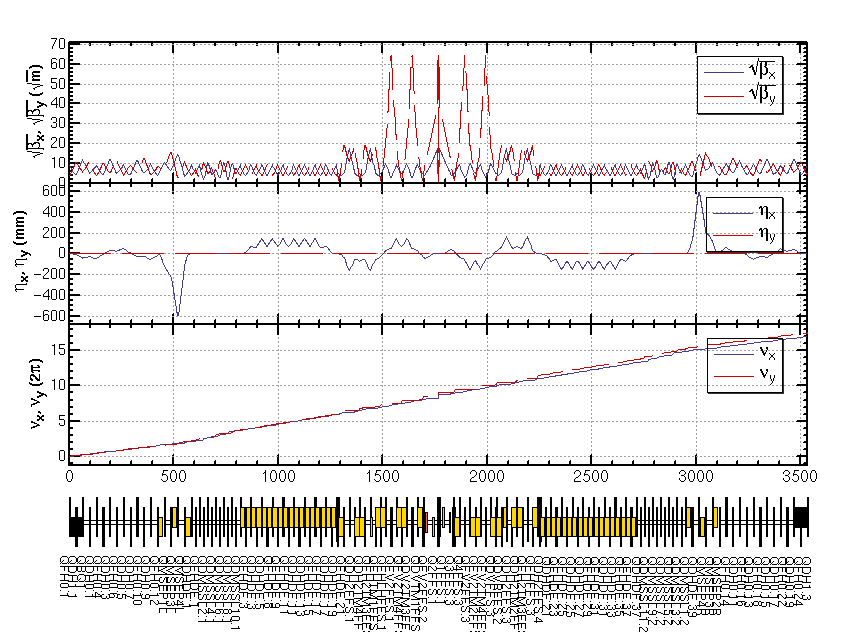 CEPC ARC+PDR_FFS
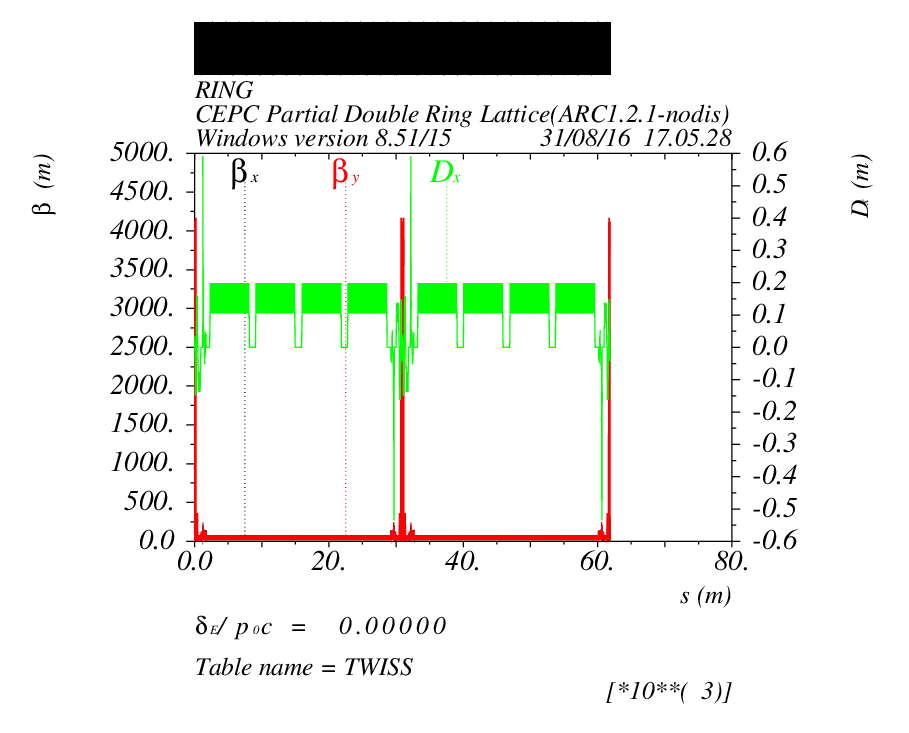 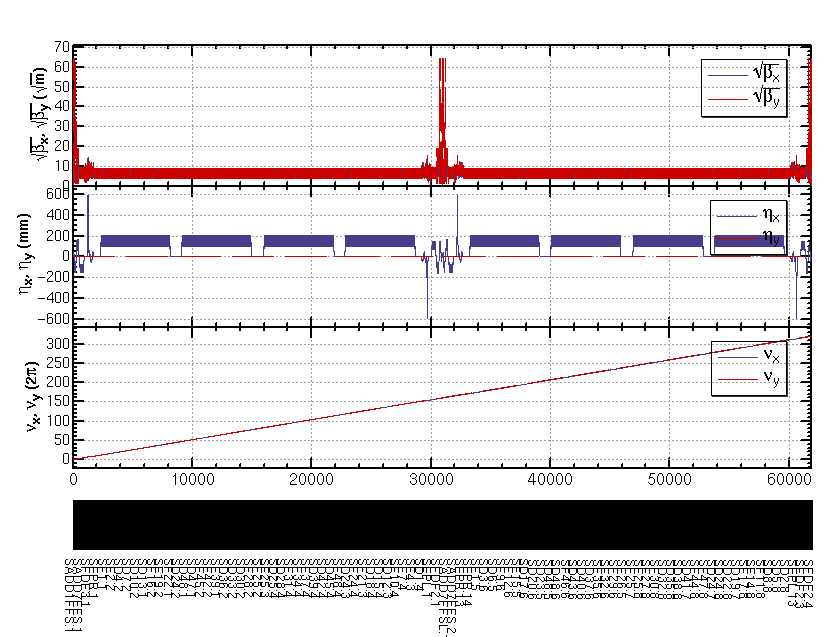 Emittance Increase (2.06nm->2.147368nm)
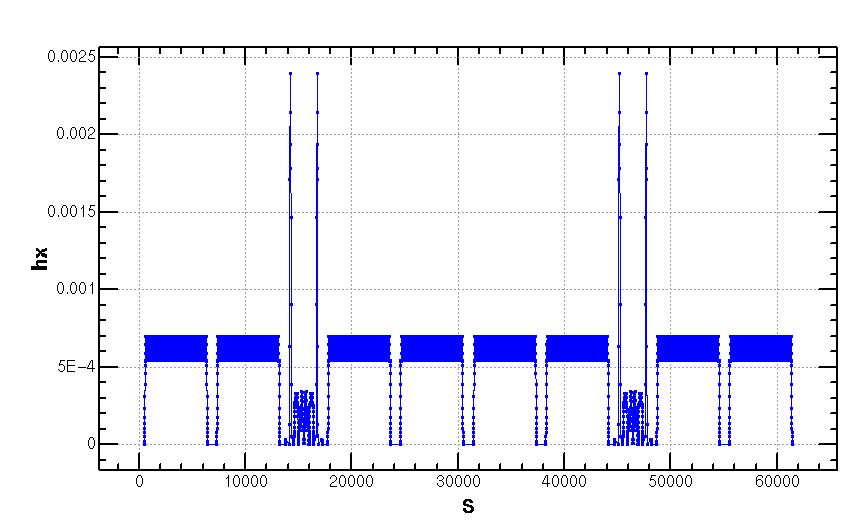 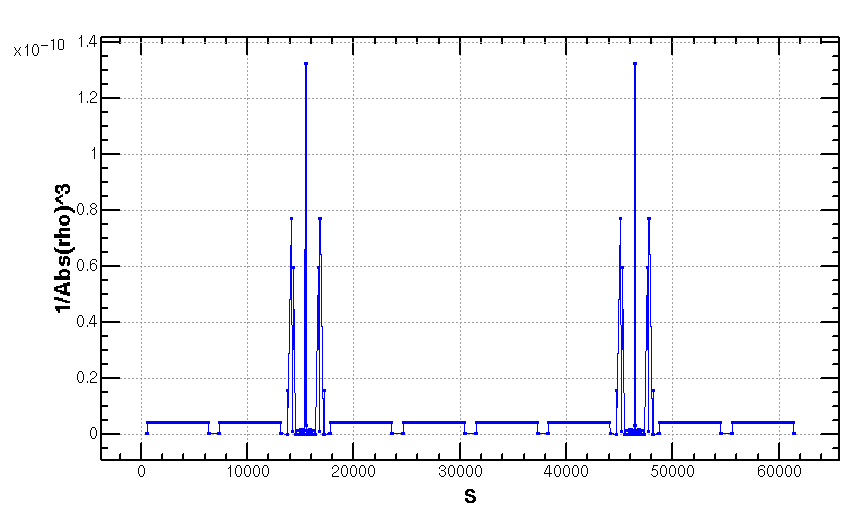 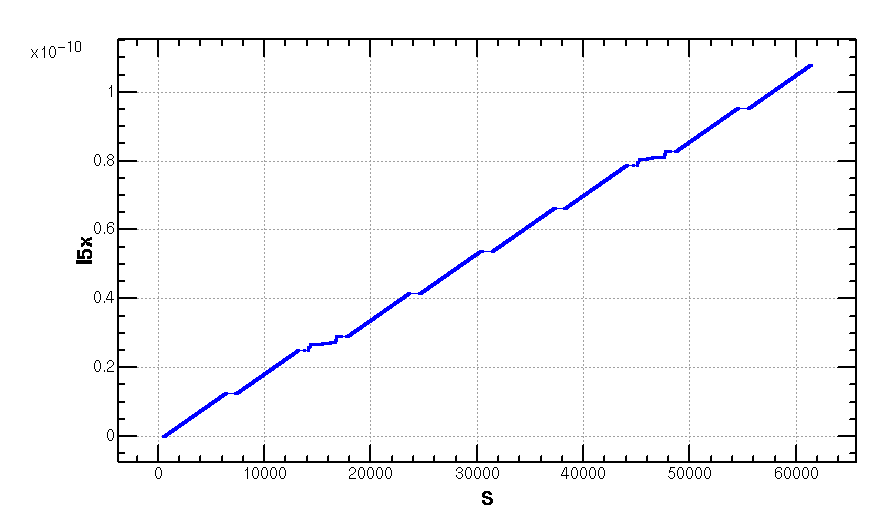 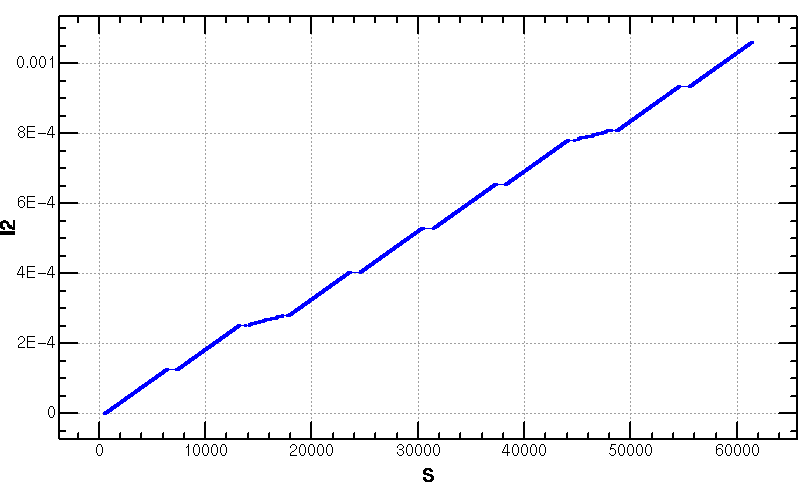 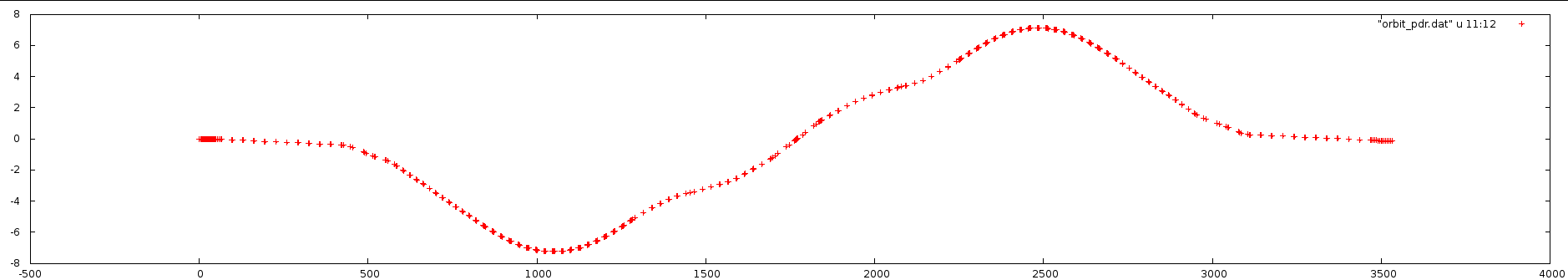 [Speaker Notes: Integration   radius]
Outline
3. CEPC PDR DA Study ( NSGAII & DA Optimization)
24
NSGA-II  &  DA  Optimization
Objective
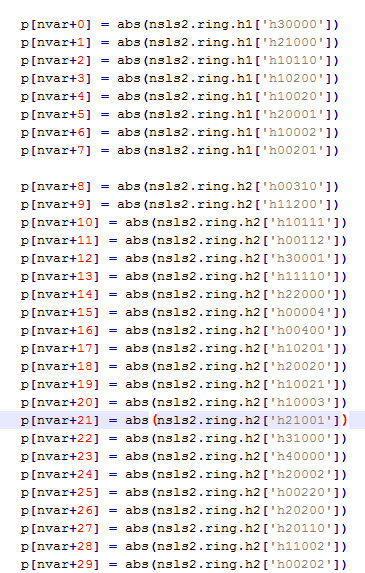 Variable
SF1.K2
SF2.K2
SF3.K2
SF4.K2
SF5.K2
SF6.K2

SD1.K2
SD2.K2
SD3.K2
SD4.K2
SD5.K2
SD6.K2
'npop': 500,           
 'ngen': 100, 
'nobj': 30,           
 'nvar': 12,
200CPU
T1=40min
T2=70h
cepc_ndr_0099.txt
[Speaker Notes: algorithm]
Nonlinear Driving Term (ARC)
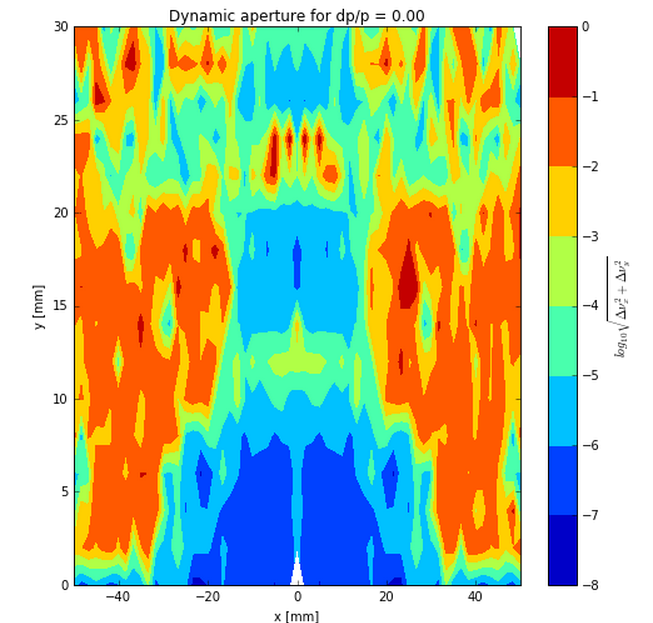 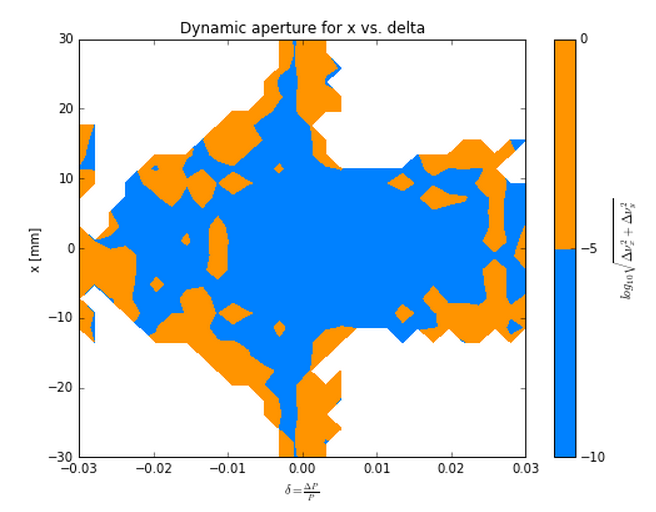 Betx：80.992367
bety：14.172123
2nm
Sizmax：402.47um
Sigmay：9.22um
X：60 Sigma
Y：813 Sigma
2 groups
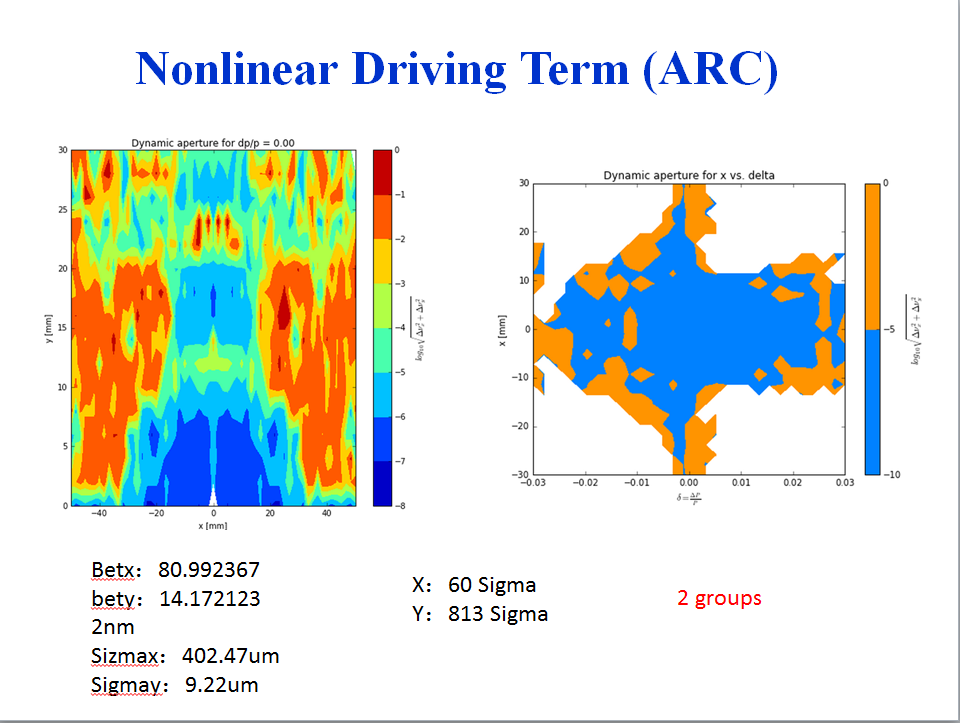 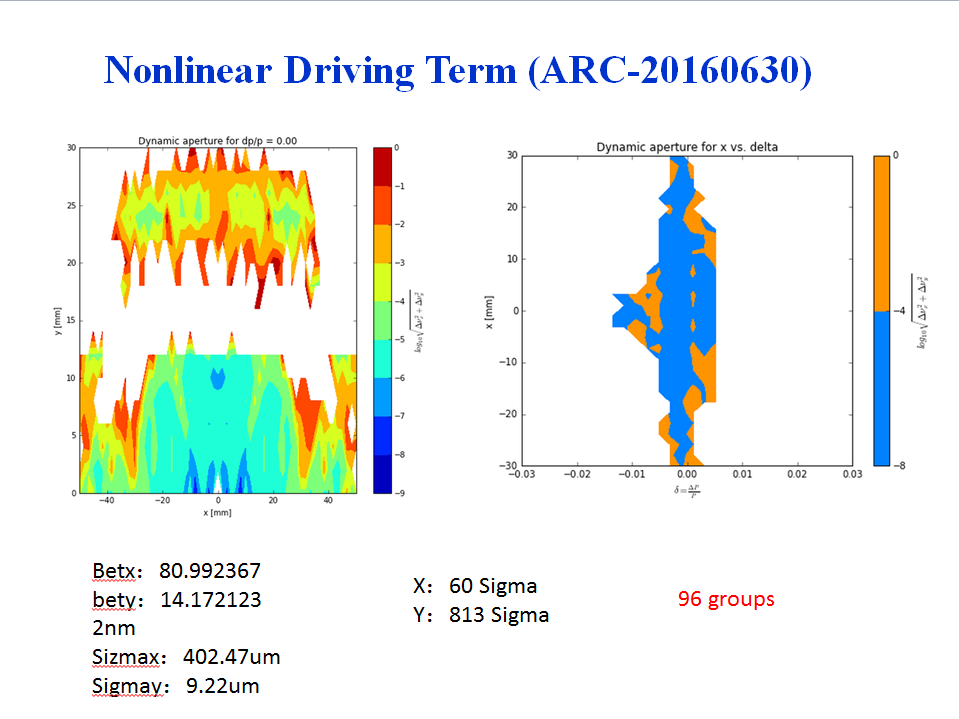 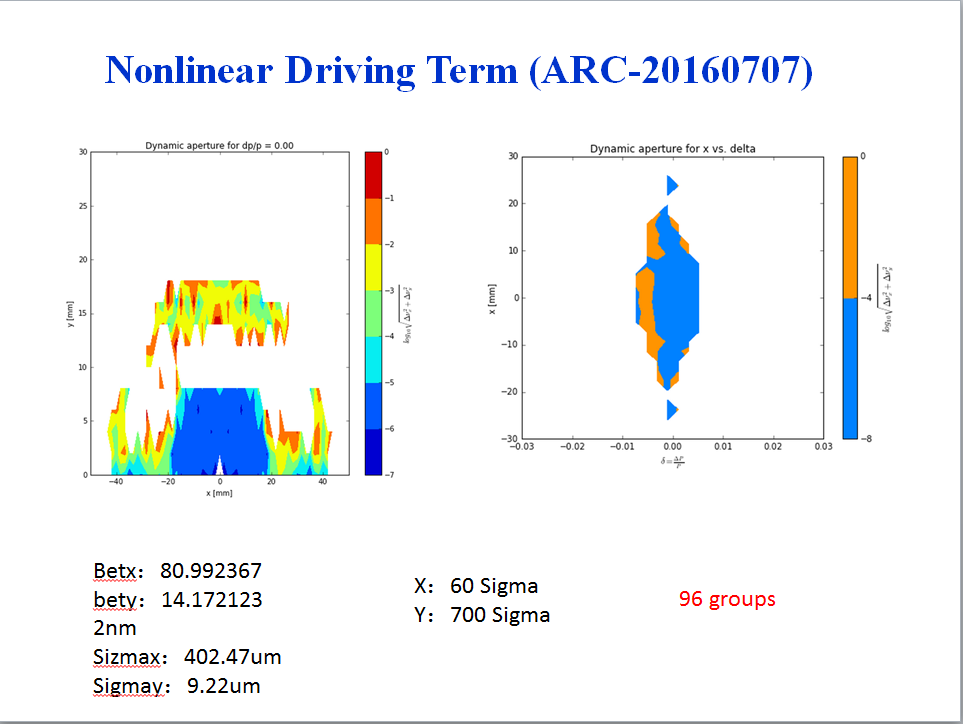 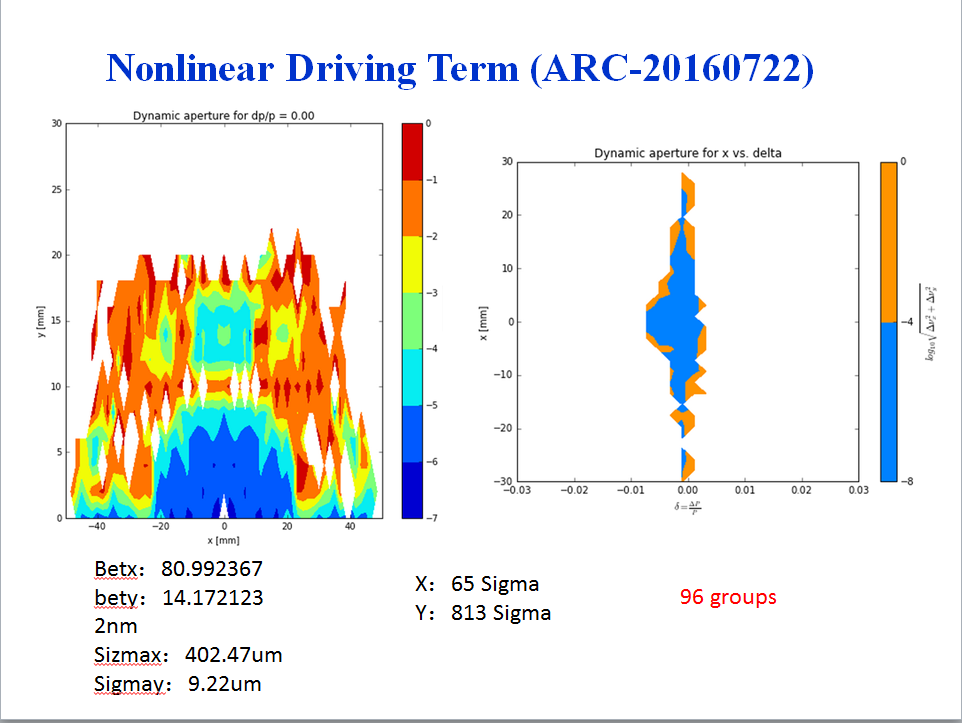 Nonlinear Driving Term (ARC)
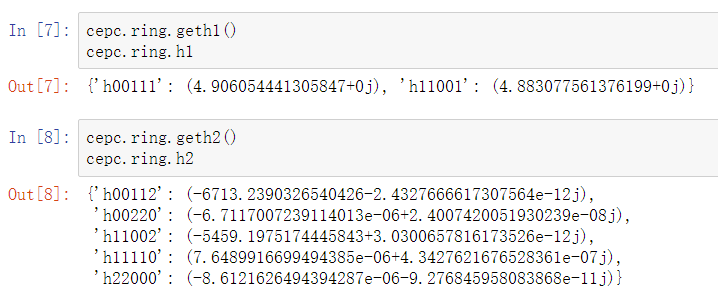 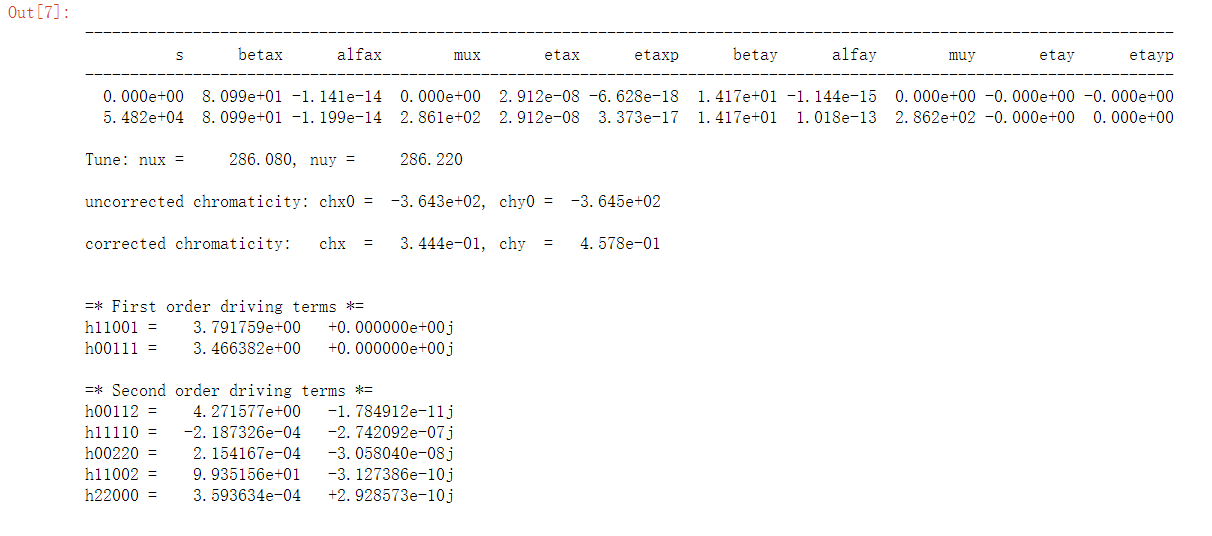 Nonlinear Driving Term (ARC_PDR_20160630)
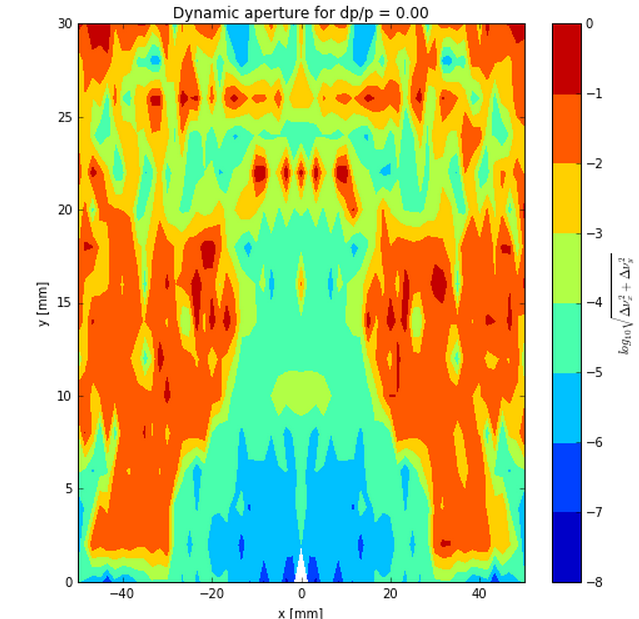 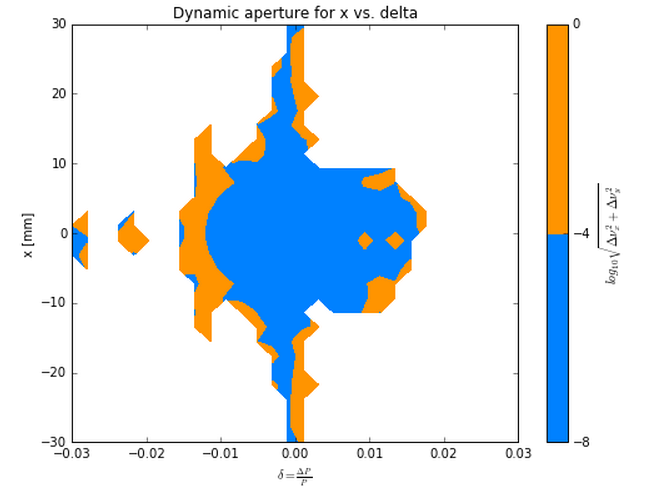 Betx：80.992367
bety：14.172123
2nm
Sizmax：402.47um
Sigmay：9.22um
X：45 Sigma
Y：780 Sigma
2 groups
Nonlinear Driving Term (ARC_PDR_FFS_2016.08.29)
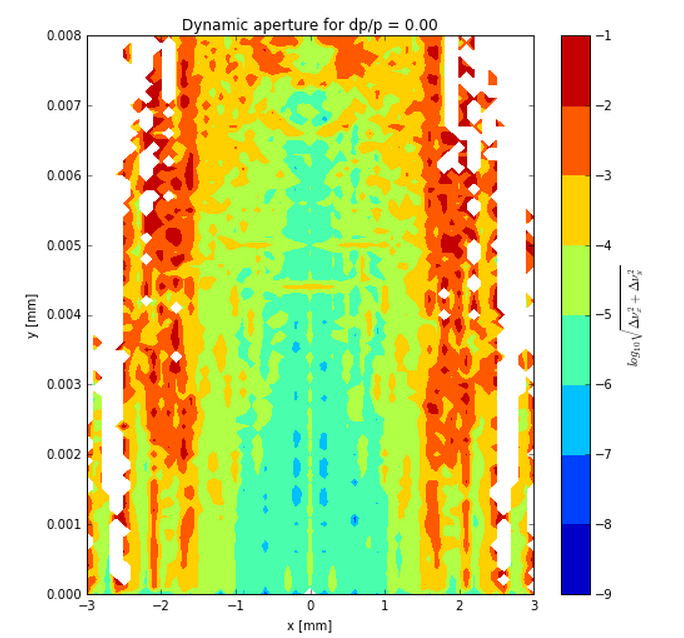 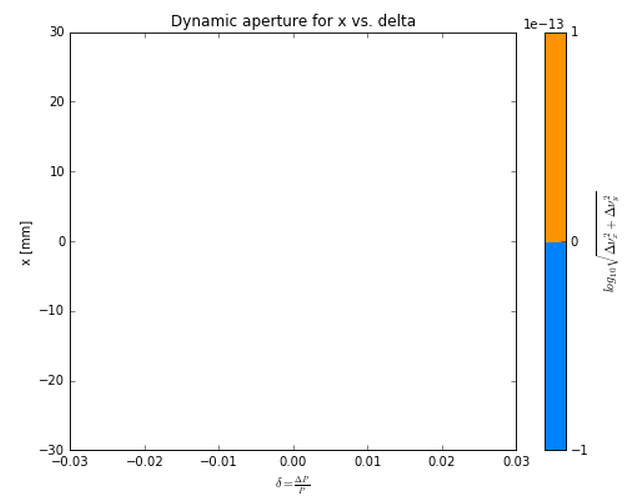 Betx：0.219915m
bety：0.001m
             2.147368nm
Sizmax：21.731um
Sigmay：0.08026um
X：46 Sigma
Y：37 Sigma
2 groups
Outline
4. CEPC APDR Scheme
31
New idea：Advanced PDR （APDR）
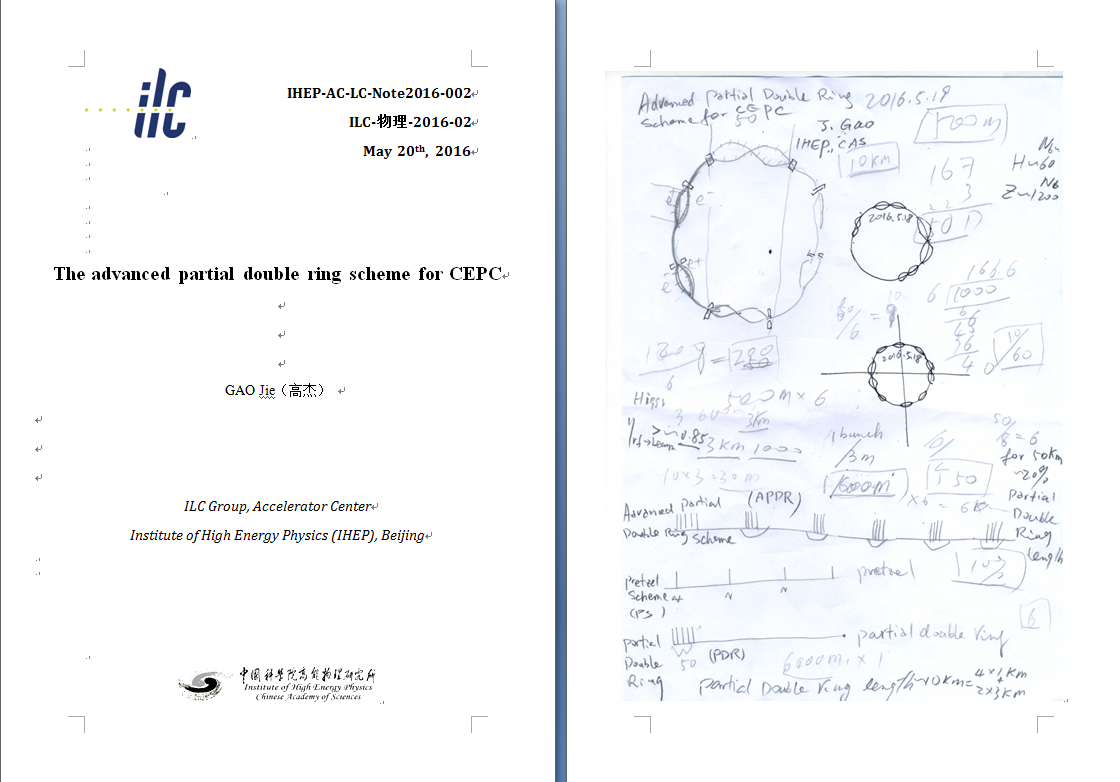 To solve the big problem of RF system
CEPC Advanced Partial Double Ring Option I
1/2RF
1/2RF
ARC1
IP1_ee
RF
ARC2
RF
3Km
APDR
APDR
ARC3
1/2RF
1/2RF
Bypass 
about 42m
C=62967.86m
IP4_pp
IP2_pp
ARC4
1/2RF
1/2RF
C=65km
ARC3
IP1_ee/IP3_ee,  2.968Km
IP2_pp/IP4_pp, 1132.8m
APDR, 1052.87m
4 Short Straights, 141.6m
4 Medium Straights, 566.4m
4 Long Straights, 1132.8m
4 ARC1, 124*FODO, 5852.8m
4 ARC2, 24*FODO, 1132.8m
4 ARC3, 79*FODO, 3728.8m
2 ARC4, 24*FODO, 1132.8m
APDR
APDR
RF
RF
ARC2
IP3_ee
ARC1
1/2RF
1/2RF
SU Feng
2016.5.23
CEPC Advanced Partial Double Ring Optics I
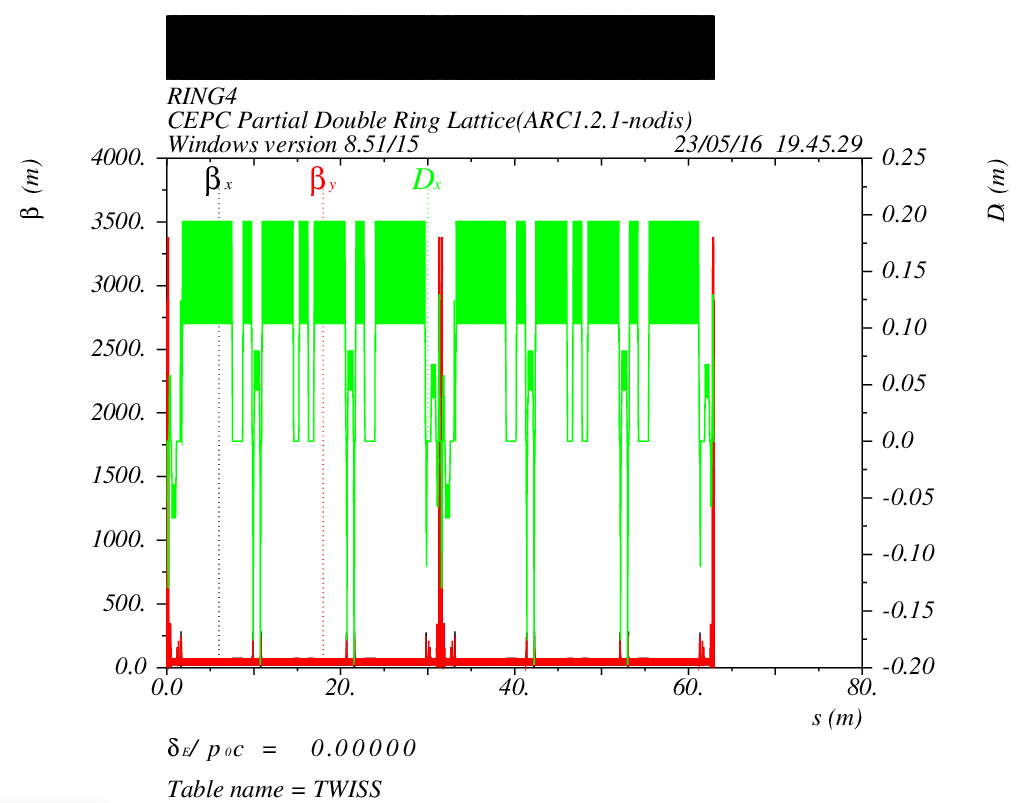 PDR1
PDR3
Bypass2
Bypass4
APDR
APDR
APDR
APDR
CEPC Advanced Partial Double Ring Option II
RF
RF
ARC
IP1_ee
APDR
APDR
RF
3.7Km
RF
APDR
C=65640.2m
APDR
RF
C=67km
RF
APDR
APDR
IP1_ee/IP3_ee,  3703.46m
IP2_pp/IP4_pp, 1132.8m
APDR,  1426m
Short Straights, 94.4m
RF Station, 188.8m
ARC,  3020.8m
IP3_ee
RF
RF
SU Feng
2016.8.15
CEPC Advanced Partial Double Ring Optics II
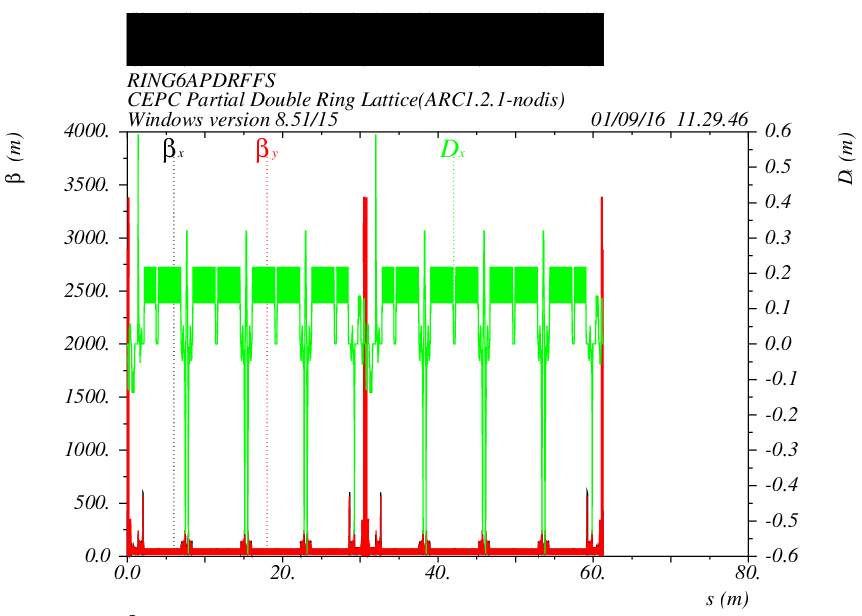 PDR1
PDR3
APDR
APDR
APDR
APDR
APDR
APDR
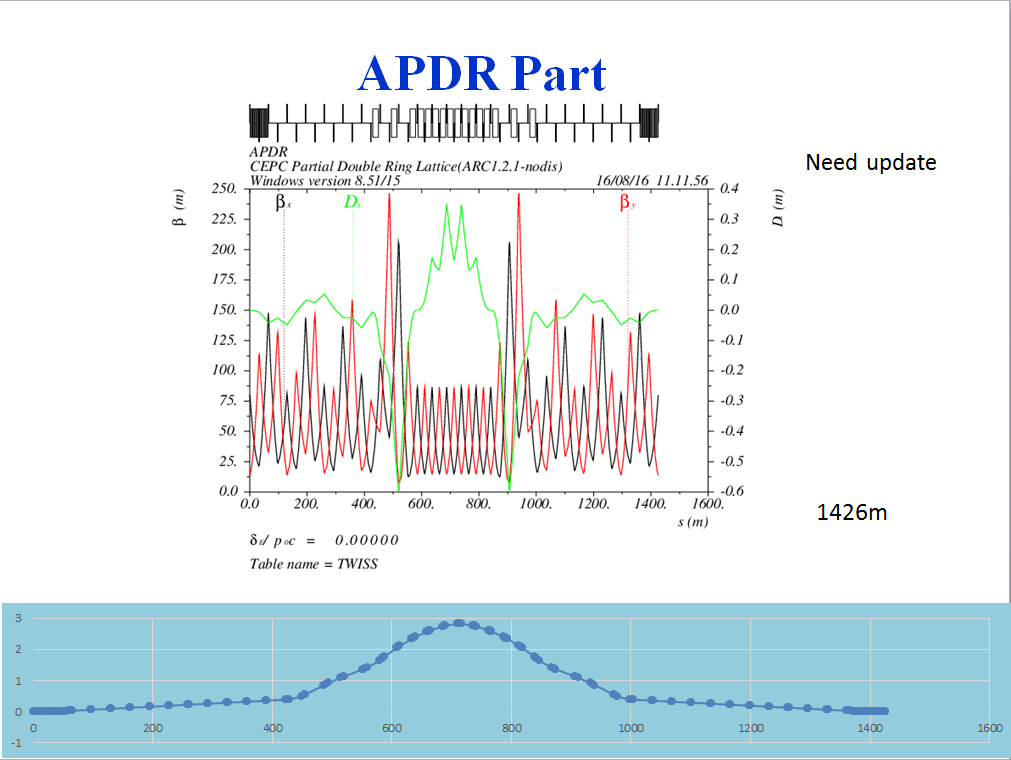 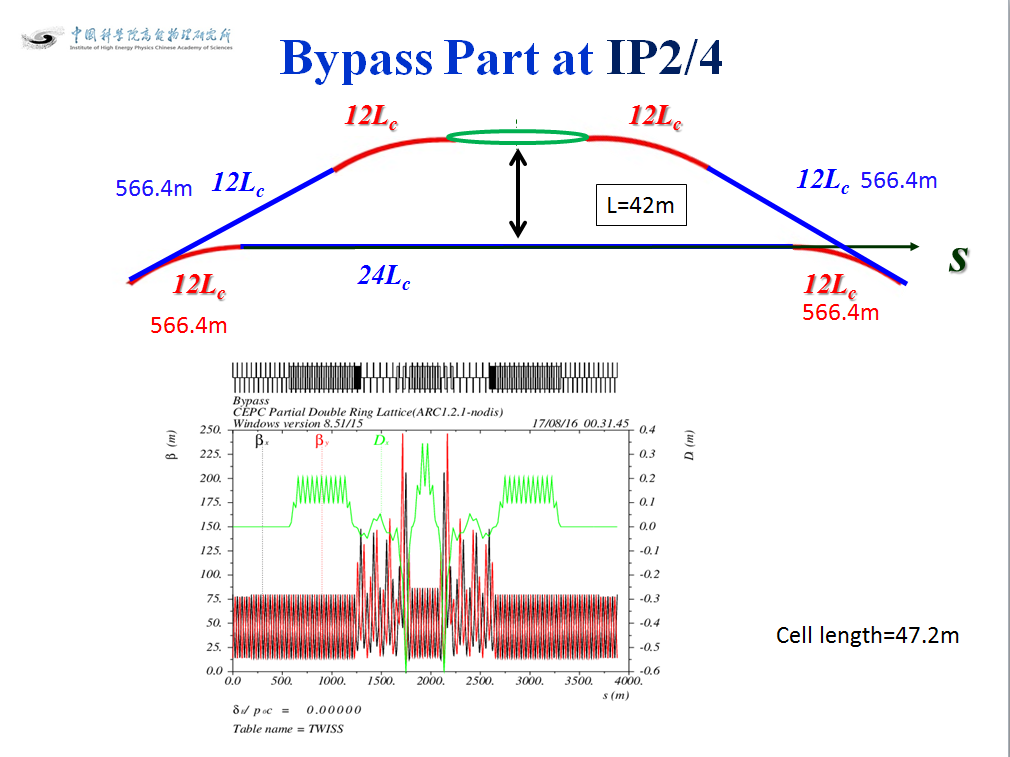 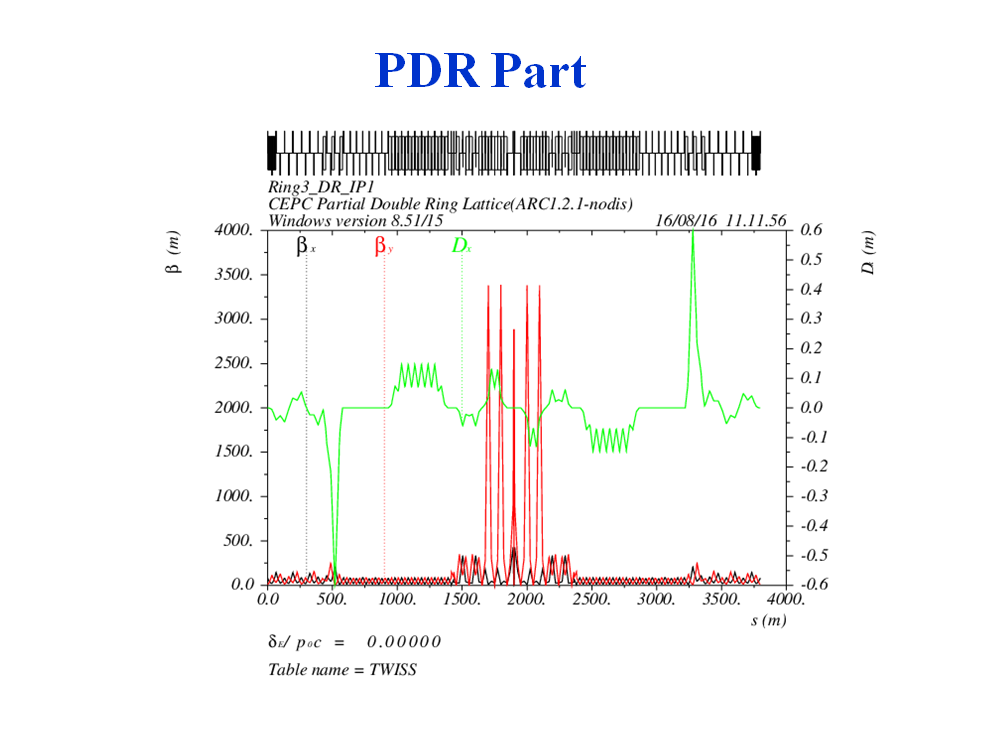 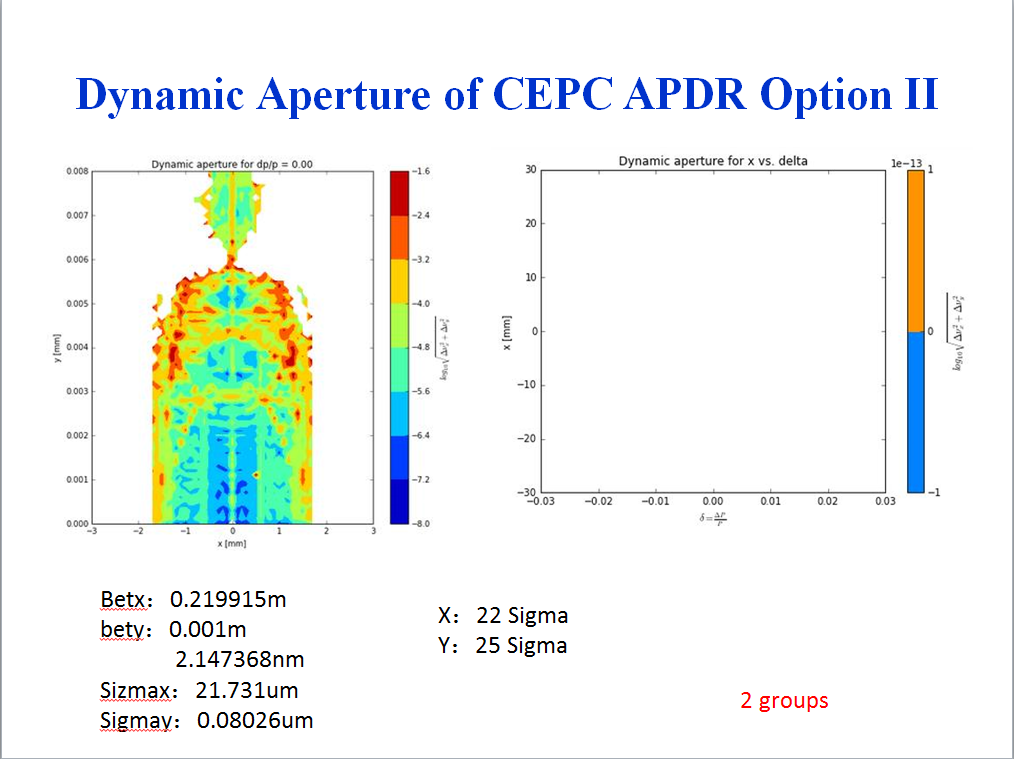 Outline
5. CEPC Double Ring Scheme
38
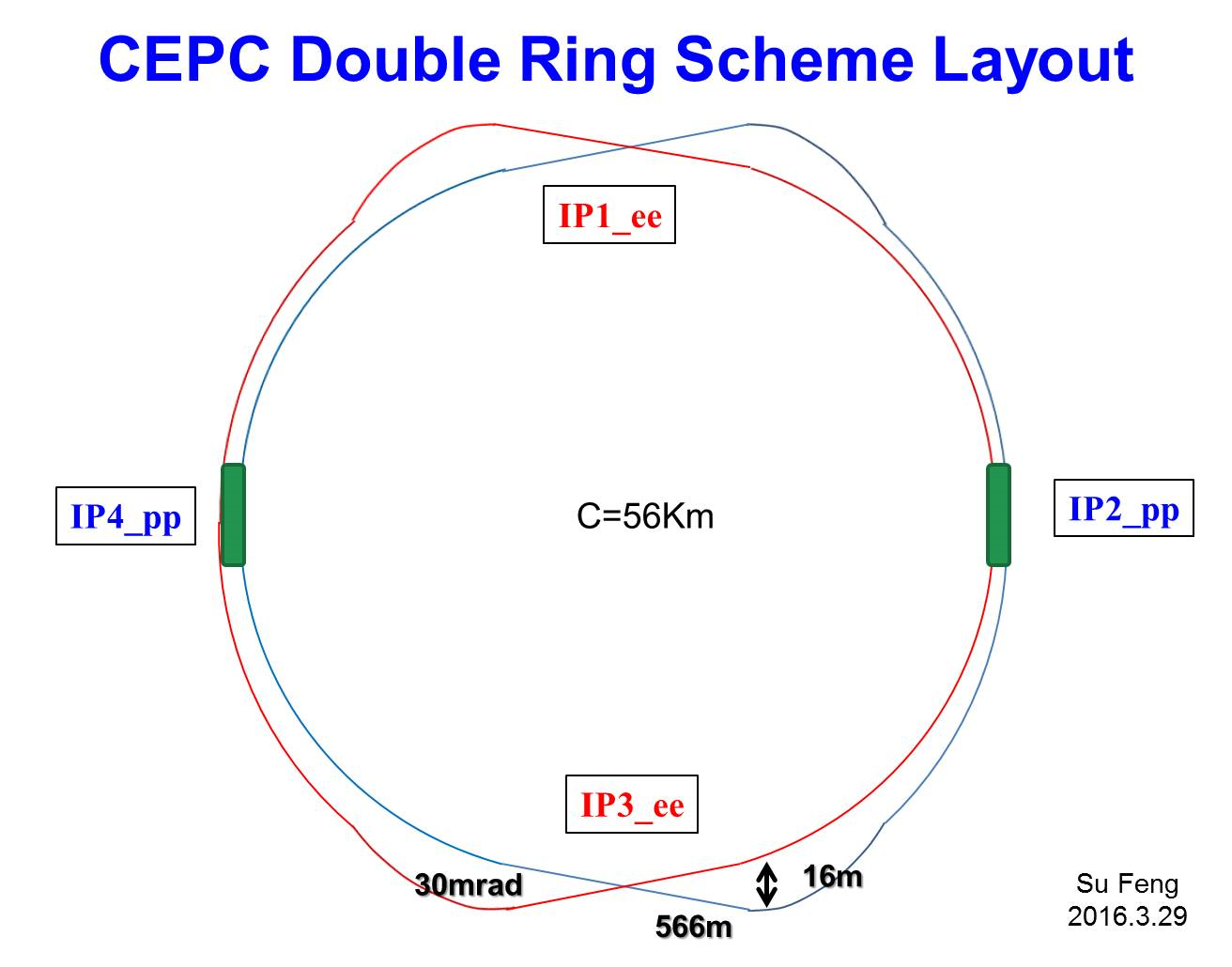 RF station
RF station
?
C=61km
Double Ring Scheme
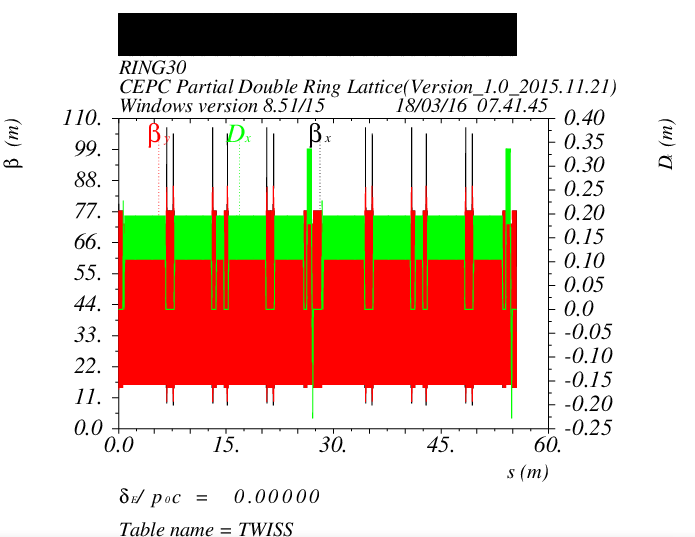 e-ring
IP1
IP4
Bypass
42m
IP2
Bypass
42m
IP3
Outline
6. Summary
The first version of CEPC Partial Double Ring Lattice was designed (Version 1.0). The whole length of CEPC PDR is 3781.27m, full crossing angle is 30mrad, maximum distance between two ring is 14.913m.
The Dynamic Aperture need to be optimized. Now the DA of CEPC with PDR and Bypass(at IP2/4) and without FFS is better than before, but the DA with FFS is not good enough.
The linear lattice of PDR may also be optimized.
41
Outline
CDR Report & CDR & Plan & Next to do
42
CDR Report & CDR & Plan & Next to do
CDR Report  (by the end of 2016)
LSS2/4/6/8(inj/extr、RF)：optics的考虑，根据各功能段，重新设计，不再是和弧区相同FODO代替，接入实际optics。
PDR：优化设计，孔径进展，争取达标。
APDR8：线性Lattice搭建好，孔径优化初步结果。
Double Ring：Lattice搭建好，带对撞区，孔径优化初步结果。

CDR (by the end of 2017)
针对于选定的某一方案，各指标达标。
CDR Report & CDR & Plan & Next to do
CDR Report  (by the end of 2016) ------SPPC
参数优化且完备，包含纵向动力学参数。
LSS2/4/6/8(inj/extr、RF)：optics的考虑，根据各功能段，重新设计，不再是和弧区相同FODO代替，接入实际optics。
Lattice优化设计好,动力学孔径优化结果好
比较好的version 1 的SPPC Lattice。
CEPC_ARC_PDR_IR_96fam_damp
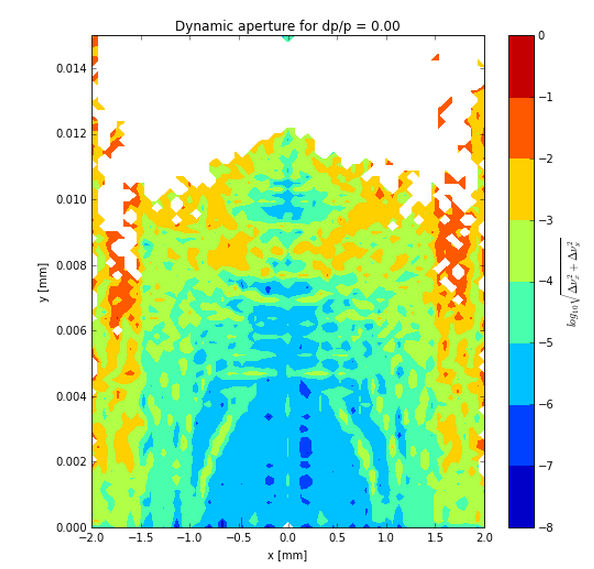 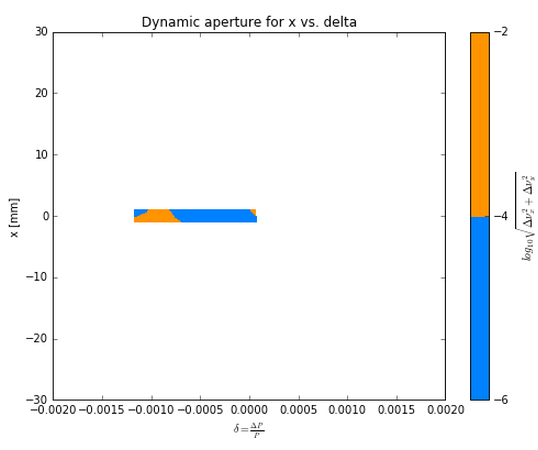 0.8mm
5um

21.731um
0.08026um

37 SigmaX
63 SigmaY
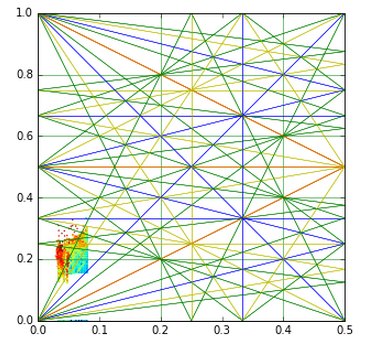 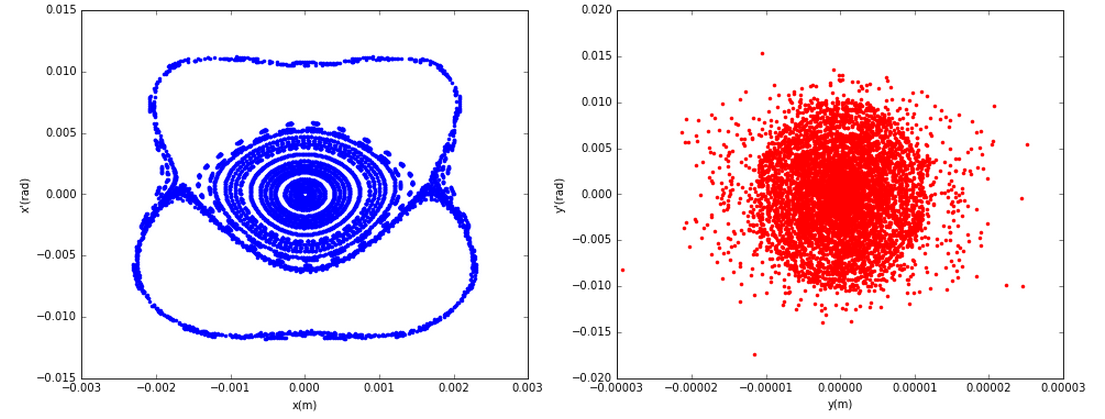 DA result
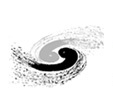 Dynamic aperture result
W/O error of the magnets
Synchrotron motion included, w/ damping
Tracking with 100 turns
Coupling factor =0.003 for y
Working point (0.08, 0.22)
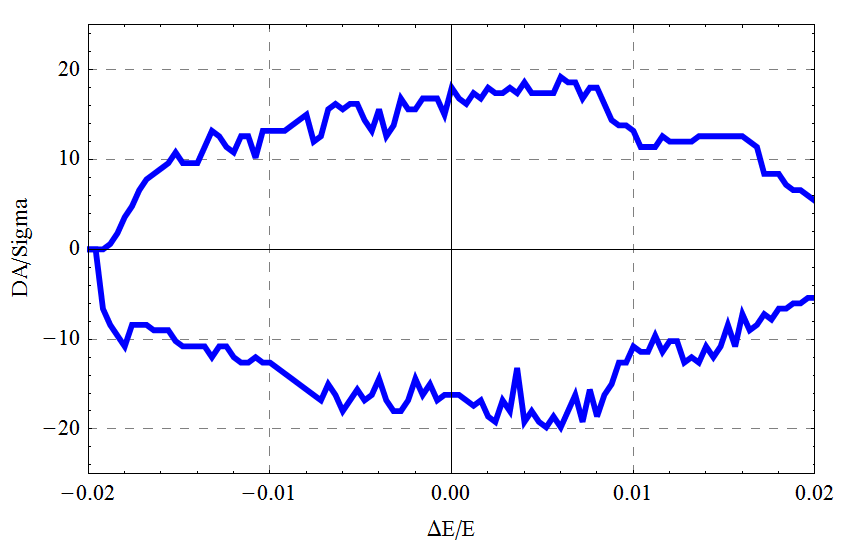 DAx
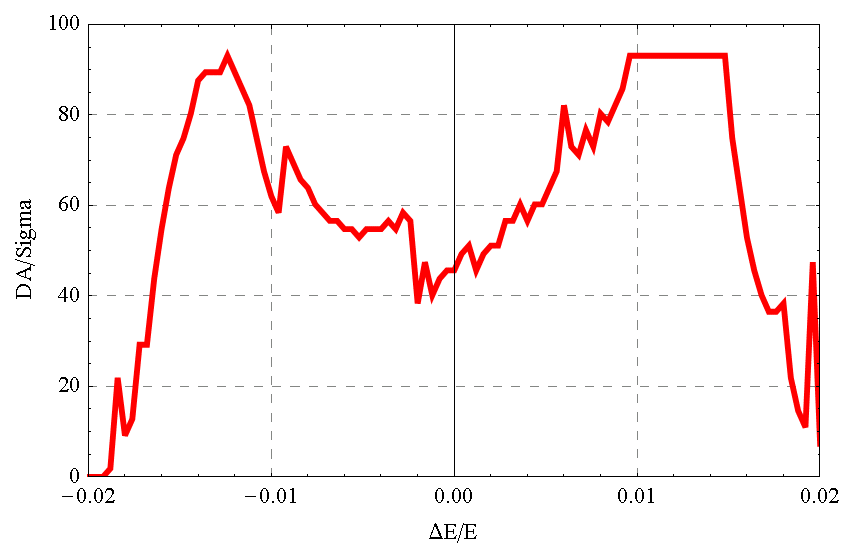 DAy
Yiwei Wang
CEPC预研项目启动会
46
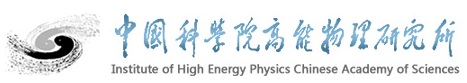 Thank You !
47
Acknowledge
The authors would thank Frank Schmidt very much for the help in SixTrack and Dynamic Aperture Study.

Thanks for Gang Xu, Qing Qin, Yuan Zhang, Yuemei Peng, Qingjin Xu, Xiaohao Cui, Zhe Duan and Yudong Liu’s kind help and beneficial discussion!
48
Reference
1.   F. Zimmermann, “HE-LHC & VHE-LHC accelerator overview (injector chain and main parameter choices)”, Report of the Joint Snowmass-EuCARD/AccNet-HiLumi LHC meeting, Switzerland, 2013.
2.   F. Zimmermann et al., “FCC-ee overview”, in  Proc. HF2014, Beijing, China, Sep. 2014, p.6-15.
3.   Layout and Performance, in LHC Design Report Volume 1, European Organization for Nuclear Research, 2004, p21-22.
4.   The Science of the CEPC and the SPPC, in CEPC-SPPC: Pre-CDR, Volume II - accelerator, The CEPC-SPPC Study Group, Mar. 2015, p.28-35.
5.    J. Gao, “Review of some important beam physics issues in electron positron collider designs”, Modern Physics Letters A, Vol. 30, No. 11, p. 1530006, 2015.
6.    F. Su et al., “Method study of parameter choice for a circular proton-proton collider”,  Chinese Physics C, Vol. 40, No. 1, p. 017001, 2016.
7.    D. Wang et al., “Optimization Parameter Design of a Circular e+e- Higgs Factory”, Chinese Physics C, Vol. 37, No. 9, p. 97003-0970, 2013.
8.    M. Xiao et al., “Study on CEPC performances with different collision energies and geometric layouts”,  Chinese Physics C, Vol. 40, No. 8, 2016.
9.    F. Su, J. Gao et al, “SPPC Parameter Choice and Lattice Design”, TUPMW001,  Proceedings of IPAC2016.
10. F. Su, J. Gao et al, “CEPC Partial Double Ring Lattice Design”, THPOR009,  Proceedings of IPAC2016.
11. F. Su, J. Gao, etc., “CEPC partial double ring lattice design and SPPC lattice design”, IAS White Paper, submitted for publication, Apr. 2016.
12. F. Schmidt, “Dynamic Aperture in large Proton Accelerators”, ”A Talk on DA study in IHEP”, May 2016.
13. Oide, FCC-ee_150917.
14. P. Raimondi, Status on SuperB effort, La Thuile, March 11, 2006.
15. Kalbreier, et al, “Layout, design and construction of the electrostatic separation system of the LEP e+e- collider”, CERN, Geneva, Switzerland.16. R. Martin, et al, “Status of the FCC-ee interaction region design”, HF2014 Workshop, Beijing, China, 9-12 October, 2014.
49